المحاضرة الخامسة 
مادة تصميم تعليمي
 طلبة الدكتوراه / طريق تدريس التربية الفنية 
للعام الدراسي (2021- 2022)
الدكتور عطيه الدليمي
اساليب تحليل المهمة : يتم تحليل المهمة باكثر من اسلوب منها : 1- اسلوب التحليلي الهرمي : يتعلم الفرد بهذا الاسلوب الحقائق والمفاهيم والمبادئ ، وهو يتضمن اهداف عقلية وحركية ايضا , ويفيد هذا الاسلوب في تحديد الاولويات والاستعدادات والقابلة لتعلم المهارة ، كما تفيد المعلم والمتعلم على وضع خطة متدرجة ومناسبة للتدريس .
نموذج للتحليل 
الهرمي
اتقان عملية القسمة
اتقان عملية الضرب
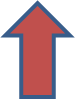 اتقان عملية الطرح
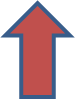 اتقان عملية الجمع
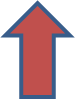 كتابة الاشارات
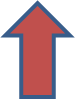 كتابة الارقام
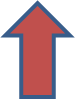 تمييز وتسمية الاشارات
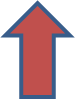 تمييز وتسمية الارقام
2- الاسلوب التحليل الاجرائي للمهمة : ويسمى بالاتجاه الخطي او المهارات الحركية ، بواسطة هذا الاسلوب يتم اختيار المهمة التعليمية ، ثم يسأل الفرد : هل تحتاج هذه المهمة الى مهارات حركية ؟ فاذا كان الجواب بالنفي انتقل الفرد الى خطوة تالية ، وهكذا .يقوم الفرد بتحديد المفاهيم والمبادئ ويرتبها ، ثم يراجع النتائج .
3                               4                               5                          2                                  لا / نعم          






                                                                    نعم                            نعم 




ل: فتح الكومبيوتر.
تعرف على الاهداف الرئيسية .
تعرف على المهام .                                                                                                  لا  
   - تعرف على المهام الفرعية   .
                        ( تحليل المحتوى التعليمي باستخدام الطريق الاجرائية )



            ( تحليل المحتوى التعليمي باستخدام الطريق الاجرائية )
اذهب الى التحليل المعرفي الانتقائي
هل هناك ضرورة لمزيد من  التحليل
اجراء التحليل المعرفي للخطوات الإجرائية
حلل خطوات الاجراء
هل التحليل اجرائي
اختر المهمة  التعليمية
هل هناك مزيد من الخطوات الاجرائية
راجع واكتب التقرير
3- اسلوب التحليل الانتقائي :وهذا الاسلوب يجمع بين الاسلوبين السابقين :ويعد انموذج جانية من النمط الهرمي الذي يشمل المهارات العقلية والمهارات الحركية ، كما يصنف هذا الانموذج من النماذج الانتقائية ، حيث يقوم الفرد باجراءات ليحقق الاهداف .وقد بين جانية انواع التعلم وصنفها الى تعلم حل المشكلات .
مثال : الغياب من المحاضر
تعلم حل المشكلات
كلما زاد التمرين قلت الاخطاء
المبادئ والقواعد
المفاهيم
هذا قلم هذا دفتر
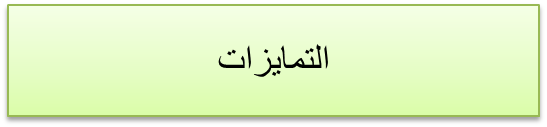 هذه ماما هذه اختي
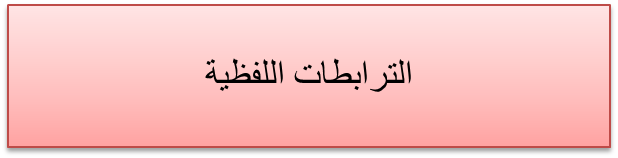 هذا بابا
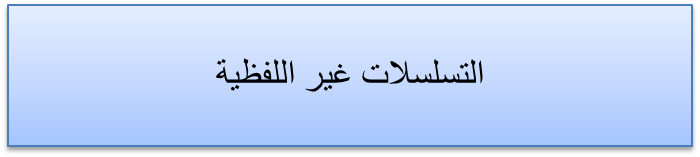 ادارة راس الطفل باتجاه امه
المثير والاستجابة
قول الطفل : ماما
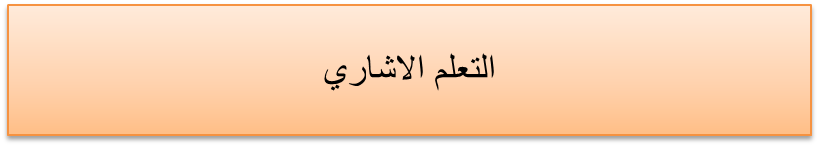 سرور الطفل لرؤية امه
نماذج التصميم التعليمي
مفهوم تصميم البرنامج التعليمي :
هو طريقة منهجية لتخطيط أفضل الطرق التعليمية وتطويرها لتحقيق حاجات وأهداف التعلم المرغوبة وفق شروط محددة تشتمل على تطوير الوسائل التعليمية وتحديدها وتقويمها لجميع نشاطات التعليم.
مراحل التصميم التعليمي:
1- عملية تحليل المادة الدراسية المراد تعليمها ( Analysis ) :
2-عملية تنظيم المادة الدراسية (Sequencing):
3- عملية الإعداد لتدريس المادة الدراسية (Developing):
4ـ عملية تطبيق المادة الدراسية ( Implementing):
5ـ عملية إدارة المادة الدراسية في غرفة الصف ( Managing ):
6ـ عملية تقويم تعلم المادة الدراسية ( Evaluating ):
تعريف نموذج التصميم التعليمي:
يعرف النموذج  ( Models )  بوجة عام بانه طريقة للتفكير تسمح بالتكامل بين النظرية والتطبيق .
 انه تصور عقلي مجرد لوصف الاجراءات والعمليات الخاصة بتصميم التعليم والعلاقات المتفاعلة المتبادلة بينها وتمثيلها ، اما كما هي او كما ينبغي ان تكون ، وذلك بصورة بسيطة في شكل رسم خطي مصحوب بوصف لفظي يزودنا باطار عمل توجيها لهذه العمليات والعلاقات وفهمها وتنظيمها وتفسيرها وتعديلها واكتشاف علاقات ومعلومات جديدة فيها والتنبؤ بتائجها 
هو شكل تخطيطي يعبر عن مراحل إجرائية محددة تسعى لتحقيق أهداف تتعلق بتحسين وإدارة واستخدام النظام المنتج بكفاءة .
وتوجد نماذج تعليم عديدة ، بعضها عام وصالح للتطبيق في تدريس مختلف المواد التعليمية ، وبعضها خاص تم تطويره لتدريس مواد تعليمية بعينها . ومن أمثلة النماذج العامة  النموذج الاكتشافي ، النموذج الاستقرائي ، نموذج سوخمان الاستقصائي ، نموذج كوكز الاستقصائي ، النموذج التعاوني ، نموذج المناقشة الصفية ، النموذج السلوكي ، نموذج التعليم المباشر ، نموذج العرض التوضيحي ، نموذج المحاكاة ، نموذج التعليم غير المباشر لكارل روجرز (العمل الذاتي) ، نموذج تمثيل الأدوار ، نموذج المعمل ، نموذج حل المشكلات ، وغيرها من نماذج التعليم.
وعلى الرغم من أن الاستخدام المتنوع لنماذج التعليم ضرورة يتطلبها تحقيق الأهداف المختلفة للدروس إضافة إلى الطبيعة الديناميكية لعملية التعليم والتعلم وعدم ثبات أساليبها وإجراءاتها كما سنوضح ذلك لاحقا ، يبالغ عدد من التربويين في تحديد نموذج تعليم بعينه ويعتبرونه أفضل نموذج تعليم في تحقيق التعلم الفاعل ذو المعنى. فتؤكد بعض الاتجاهات التربوية على سبيل المثال على استخدام النموذج الاكتشافي ويعتبرونه الأكثر فاعلية في التدريس ، معتمدين في ذلك على نتائج بحوث نظرية
الجشتالت وبحوث علم نفس الدوافع (Motivation Psychology) ، والتي توضح بأن ما يكتشفه التلميذ بنفسه أو يتعلمه بنفسه يرسخ في ذهنه أكثر من الذي يعّلم له. وقد بين ذلك العالم الألماني المعروف فروبل(Froebel ( مؤسس رياض الأطفال - ) بقوله  " لأن يجد الطفل بنفسه ومجهوده ربع الإجابة خير وأكثر قيمة عنده وأهمية من أن يستمع نصف هذه الإجابة ويفهم نصفها الآخر مصاغة بلسان غيره " . وقد دافعا موريسون وماكلينتير (Mclntyre ، 1969)عن طريقة الاكتشاف فقالا: (يفضل اغلب الطلاب مواقف حجرة الدراسة التي يستخدم فيها المعلمون طريقة الاكتشاف ويدعمون العلاقات الديمقراطية ، أما المواقف التعليمية  المتمركزة على المعلم حيث تجد فيها قدراً كبيراً من التعليم بطريقة العرض ، فإنها تنتج تعلماً أكثر عندما تكون الأعمال غير معقدة  وتؤكد كسب المعلومات النمطية
. أما التعليم المتمركز على الطالب  حيث يهتم اهتماماً أكبر بالعمل في مجموعات وحين يشّجع التلاميذ على إيجاد حلول للمشكلات بتوجيه من المعلم ، وحين يدفعون إلى إنتاج أفكارهم الخاصة وتنميتها ، فهو غالباً مفضل عندما تكون الأعمال أكثر تعقيداً ، وعندما تكون أنواع السلوك التعاونية والبصيرة هي الأهداف الأساسية للتعلم ). ويدافع آخرون بحماس عن نموذج المناقشة الصفية كطريقة مُثلى في التدريس لانسجامها كما يرون مع خصائص عصرنا الراهن ، العصر المتميز بالديالوج وإشاعة الديمقراطية في جميع مناحي الحياة ، ولذلك فإن تربية التلاميذ لاكتساب خصائص هذا العصر تستوجب استخدام طريقة المحادثة والنقاش في التدريس بصورة واسعة. لذلك فإن المناصرين للنموذج الاكتشافي أو النموذج الاستقصائي أو النموذج التعاوني وغيرها ، ينتقدون نموذج التعلم اللفظي أو طريقة المحاضرة مثلا باعتبارها أسلوباً تقليدياً ، ولم يعد صالحاً ولا ينسجم مع خصائص عصرنا ، ولها كثير من السلبيات التي تؤثر سلبا في تعلم التلاميذ وفي تطوير قدراتهم ، وخاصة قدرات التفكير المنطقي و التفكير الناقد ..الخ.
-  نظرية النمو العقلي لجان بياجية  :
ﻴﻌﺩ  ﺠﺎﻥ  ﺒﻴﺎﺠﻴﻪ (Piaget Jean) ﻋﺎﻟﻡ  ﺒﻴﻭﻟﻭﺠﻴﺎ   ﺴﻭﻴﺴﺭﻱ  ﺍﻫﺘﻡ  ﺇﻀﺎﻓﺔ  ﺇﻟﻰ  ﺩﺭﺍﺴﺔ ﺍﻟﻌﻤﻠﻴﺎﺕ  ﺍﻟﺤﻴﻭﻴﺔ  ﻟﻠﻜﺎﺌﻨﺎﺕ ﺍﻟﺤﻴـه ﺒﺘﻁﺒﻴﻕ ﻤﺒﺎﺩﺉ ﺍﻟﺒﻴﻭﻟﻭﺠﻴﺎ ﻟﺩﺭﺍﺴﺔ ﻋﻤﻠﻴﺔ ﺍﻟﻨﻤﻭ ﺍﻟﻌﻘﻠﻲ ﻟﻺﻨﺴﺎﻥ. ﻭﺒﺎﻟﺭﻏﻡ ﻤﻥ ﺃﻥ ﺒﻴﺎﺠﻴﻪ ﻋﺎﻟﻡ ﺒﻴﻭﻟﻭﺠﻴﺎ ﺇﻻ ﺇﻨﻪ ﻴﻌﺩ أبو ﻋﻠـﻡ ﺍﻟﻨﻔﺱ ﺍﻟﻤﻌﺭﻓﻲ ، ﻭﻗﺩ ﺃﺴﻬﻡ ﻤﻥ ﺨﻼل ﺇﺼﺩﺍﺭﺍﺘﻪ ﻭﺨﺎﺼﺔ ﻜﺘﺎﺒﻪ ﻋﻠﻡ ﻨﻔﺱ ﺍﻟﺫﻜﺎﺀ ( 1950) ﻡ ﻤﻥ ﺘﻘﺩﻴﻡ ﻋﺭﻀﺎﹰ ﺸﺎﻤﻼﹰ ﻋﻥ ﻁﺒﻴﻌﺔ ﺍﻟﺫﻜﺎﺀ ﻭﻤﺭﺍﺤل ﺍﻟﻨﻤﻭ ﺍﻟﻌﻘﻠﻲ ﻟﻸﻁﻔﺎل ﻭﺍﻟﺸﺒﺎﺏ ﻭﺍﻟﺘﻲ ﺤﺩﺩﻫﺎ ﺒﺄﺭﺒﻌﺔ ﻤﺭﺍﺤـل ﺃﺴﺎﺴـﻴﺔ  . ﻭﺃﻭﻀﺢ ﺒﺄﻥ ﺍﻟﻔﺭﺩ ﻴﺘﻌﻠﻡ ﻤﻥ ﺨﻼل ﺘﻤﺜل ﻭﻤﻭﺍﺀﻤﺔ ﺍﻟﺨﺒﺭﺍﺕ ﺍﻟﺠﺩﻴﺩﺓ ﺒﺨﺒﺭﺍﺘﻪ ﺍﻟﺴﺎﺒﻘﺔ ﻭﻤﺨﻁﻁﻬﺎ ﺍﻟﻤﻤﺜل. ﻭﻴﺤﺩﺙ ﺍﻟﺘﻌﻠﻡ ﻨﺘﻴﺠﺔ ﻟﻔﻘﺩﺍﻥ ﺍﻟﻔﺭﺩ ﻟﻼﺘﺯﺍﻥ ﺍﻟﺫﻱ ﻴﺤﺩﺙ ﻨﺘﻴﺠﺔ ﻟﻤﻭﺍﺠﻬﺔ ﺍﻟﻔﺭﺩ ﻟﻤﺸﻜل ﺃﻭ ﺼﻌﻭﺒﺔ ﻻ ﻴﺴﺘﻁﻴﻊ ﻤﻥ ﺨﻼل ﺨﺒﺭﺍﺘﻪ ﺍﻟﺴﺎﺒﻘﺔ ﺍﻟﻤﺤﺩﻭﺩﺓ ﻤﻥ ﺤﻠﻬﺎ. ﻭﻤﻥ ﺃﺠل ﺃﻥ ﻴﺴﺘﻌﻴﺩ ﺍﻟﻔﺭﺩ ﺘﻭﺍﺯﻨﻪ ﻤﻥ ﺠﺩﻴﺩ ﻓﺈﻥ ﻋﻠﻴﻪ ﺍﻟﻘﻴﺎﻡ ﺒﻨﺸﺎﻁ ﻤﻨﻅﻡ ﻭﻭﺍﻉ ﻟﻠﺒﺤﺙ ﻋﻥ ﺍﻟﻤﻌﺭﻓﺔ ﺍﻟﺠﺩﻴـﺩﺓ ﺍﻟﺘـﻲ ﺴﺘﻤﻜﻨﻪ ﻤﻥ ﺤل ﺘﻠﻙ ﺍﻟﺼﻌﻭﺒﺔ ، ﻭﻴﺅﺩﻱ ﺘﻜﺭﺍﺭ ﻓﻘﺩﺍﻥ ﺍﻻﺘﺯﺍﻥ ﻭﺍﺴﺘﻌﺎﺩﺓ ﺍﻟﺘﻭﺍﺯﻥ ﺇﻟﻰ ﺘﺤﻘﻴﻕ ﻤﺴﺘﻭﻯ ﻋﺎل ﻤﻥ ﺍﻟﻘﺩﺭﺍﺕ ﺍﻟﻌﻘﻠﻴﺔ ﻟﺩﻯ ﺍﻟﻔﺭﺩ. ﻭﻟﺫﻟﻙ ﻓﺈﻥ ﻓﻘﺩﺍﻥ ﺍﻟﺘﻭﺍﺯﻥ ﻜﻤﺎ ﻴﺭﻯ ﺒﻴﺎﺠﻴﻪ ﻫﻭ ﺴﺭ ﺍﻟﻨﻤﻭ ﺍﻟﻌﻘﻠﻲ. ﻭﻴﺸﺒﻪ ﻤﻔﻬﻭﻡ ﻓﻘـﺩﺍﻥ ﺍﻻﺘـﺯﺍﻥ ﻋﻨـﺩ ﺒﻴﺎﺠﻴـﻪ ﻤﻔﻬـﻭﻡ ﺍﻟﺘﻨـﺎﻗﺽ ﻋﻨـﺩ ﺍﻟـﺘﺭﺒﻭﻱ ﺍﻟﺭﻭﺴـﻲ ﻓﻭﻴﺘﻴﻭﻟﺠﻴﻔﻴﺘـﺵ . ﻴﺭﻯ ﻓﻭﻴﺘﻴﻭﻟﺠﻴﻔﻴﺘﺵ ﺇﻥ ﺍﻟﺘﻨﺎﻗﺽ ﺍﻟﺭﺌﻴﺱ ﻓﻲ ﺍﻟﻌﻤﻠﻴﺔ ﺍﻟﺘﺩﺭﻴﺴﻴﺔ ﻫﻭ ﺍﻟﺘﻨـﺎﻗﺽ ﺒﻴـﻥ ﺍﻟﺨـﺒﺭﺍﺕ ﺍﻟﻤﺤﺩﻭﺩﺓ ﺍﻟﺘﻲ ﻴﻤﺘﻠﻜﻬﺎ ﺍﻟﻁﻔل ﻭﺒﻴﻥ ﺍﻟﻤﺘﻁﻠﺒﺎﺕ ﺍﻟﺠﺩﻴﺩﺓ ﺍﻟﺘﻲ ﻴﺤﺘﺎﺠﻬﺎ ﺤل ﺍﻟﻤﻬﻤﺔ ﺃﻭ ﺍﻟﻤﻬﺎﻡ ﺍﻟﺠﺩﻴﺩﺓ ﺍﻟﺘﻲ ﻴﻨﺒﻐﻲ ﻋﻠﻴﻪ ﺍﻟﺘﺼﺩﻱ ﻟﻬﺎ. ﻭﻤﻥ ﺃﺠل ﺤل ﺍﻟﺘﻠﻤﻴﺫ ﻟﻬﺫﺍ ﺍﻟﺘﻨﺎﻗﺽ ، ﻓﺈﻥ ﻋﻠﻴﻪ ﺒﺫل ﻨﺸﺎﻁ ﻫﺎﺩﻑ ﻭﻤﻨﻅﻡ ﻻﻜﺘﺴﺎﺏ ﺨﺒﺭﺓ ﺠﺩﻴﺩﺓ ﺘﺴﻬﻡ ﻓﻲ ﺘﻁﻭﻴـﺭ ﺒﻨﻴﺘـﻪ ﺍﻟﻤﻌﺭﻓﻴﺔ. ﻭﻤﺜﻠﻤﺎ ﺍﻋﺘﺒﺭ ﺒﻴﺎﺠﻴﻪ ﺍﻟﺘﻭﺍﺯﻥ ﺴﺭ ﻨﻤﻭ ﺍﻟﺒﻨﻴﺔ ﺍﻟﻤﻌﺭﻓﻴﺔ ،ﺍﻋﺘﺒﺭ ﻓﻭﻴﺘﻴﻭﻟﺠﻴﻔﻴﺘﺵ ﺒﺄﻥ ﺍﻟﺘﻨﺎﻗﺽ ﻫﻭ ﺍﻟﻘـﻭﺓ ﺍﻟﺩﺍﻓﻌـة  ﻟﻨﻤﻭ ﺍﻟﺒﻨﻴﺔ ﺍﻟﻤﻌﺭﻓﻴﺔ ﻟﻸﻁﻔﺎل ﻓﻲ ﺍﻟﻌﻤﻠﻴﺔ ﺍﻟﺘﺩﺭﻴﺴﻴﺔ.
ﻭﺴﻨﺤﺎﻭل ﻓﻲ ﺍﻵﺘﻲ ﺇﻋﻁﺎﺀ ﺘﻠﺨﻴﺹ ﻤﺭﻜﺯ ﻟﻤﺭﺍﺤل ﺍﻟﻨﻤﻭ ﺍﻟﻌﻘﻠﻲ ﻟﺒﻴﺎﺠﻴﻪ ﻭﺍﻟﻌﻭﺍﻤل ﺍﻟﻤﺅﺜﺭﺓ ﻓﻴﻪ .
اولا :مراحل النمو العقلي :
1- المرحلة الحسية الحركية (Psychomotor Stage) 
ﻴﺘﺤﻘﻕ ﺍﻟﻨﻤﻭ ﺍﻟﻌﻘﻠﻲ ﻟﻠﻁﻔل ﻓﻲ ﻤﺭﺤﻠﺔ ﺍﻹﺤﺴﺎﺱ ﻭﺍﻟﺤﺭﻜﺔ ﺍﻟﺘﻲ ﺘﻤﺘﺩ ﻤﻥ ﺍﻟﻤﻴﻼﺩ ﻭﺤﺘﻰ ﺍﻟﺴﻨﺔ ﺍﻟﺜﺎﻨﻴﺔ ﻤﻥ ﻋﻤـﺭﻩ ،ﻤﻥ ﺨﻼل ﺍﺴﺘﺨﺩﺍﻤﻪ ﻟﺤﻭﺍﺴﻪ ﺍﻟﻤﺨﺘﻠﻔﺔ ﻭﺘﺄﺩﻴﺘﻪ ﻟﻸﻓﻌﺎل ﺍﻟﺤﺭﻜﻴﺔ ﺍﻟﺘﻲ ﺘﻤﻜﹼﻨﻪ ﻤﻥ ﺍﻟﺘﻔﺎﻋل ﻤﻊ ﺒﻴﺌﺘﻪ ﻭﺘﻌﻠﻡ ﺴﻠﻭﻜﻴﺎﺕ ﺠﺩﻴـﺩﺓ  . ﻭﻴﻜﹼﻭﻥ ﺍﻟﻁﻔل ﻓﻲ ﻫﺫﻩ ﺍﻟﻤﺭﺤﻠﺔ ﻤﺨﻁﻁﺎﹰ ﺫﻫﻨﻴﺎﹰ schemata) ) ﻟﻜل ﻓﻌل ﻴﻘﻭﻡ ﺒﻪ ، ﻭﻫﻲ ﻓﻲ ﺍﻟﻐﺎﻟﺏ ﺃﻓﻌﺎل ﻻ ﺇﺭﺍﺩﻴﺔ ﻭﻏﻴﺭ ﻤﺘﺭﺍﺒﻁﺔ ، ﺜﻡ ﺘﻨﻤﻭ ﻟﺩﻴﻪ ﺘﺩﺭﻴﺠﻴﺎﹰ ﺍﻟﻘﺩﺭﺓ ﻋﻠﻰ ﺘﻨﺴﻴﻕ ﺃﺤﺎﺴﻴﺴﻪ ﻭﺤﺭﻜﺎﺘﻪ ﻤﻥ ﺨﻼل ﺘﺠﻤﻴﻊ ﺍﻟﻤﺨﻁﻁﺎﺕ ﺍﻟﺫﻫﻨﻴﺔ ﺍﻟـﺘﻲ ﺍﻜﺘﺴﺒﻬـﺎ ﺴـﺎﺒﻘﺎﹰ ﻭﺘﺭﺠﻤﺘﻬﺎ ﺇﻟﻰ ﺴﻠﻭﻜﻴﺎﺕ ﺠﺩﻴﺩﺓ . ﻓﻤﻥ ﺨﻼل ﺴﻤﺎﻋﻪ ﺍﻟﻤﺘﻜﺭﺭ ﻟﺼﻭﺕ ﻏﻠﻕ ﺒﺎﺏ ﻤﻨﺯﻟﻬﻡ ﻜل ﺼﺒﺎﺡ ، ﻋﻨﺩ ﺫﻫﺎﺏ ﻭﺒﻴﻥ ﺇﻟﻰ ﺍﻟﻌﻤل ، ﻴﺩﺭﻙ ﺍﻟﻁﻔل ﺘﺩﺭﻴﺠﻴﺎﹰ ﺨﺭﻭﺝ ﺍﻷﺏ ﻤﻥ ﺍﻟﻤﻨﺯل ، ﻭﻋﻨﺩ ﺭﺅﻴﺘﻪ ﺍﻟﻤﺘﻜﺭﺭﺓ ﻷﺒﻴﻪ ﻴﻌﻭﺩ ﺇﻟﻰ ﺍﻟﻤﻨﺯل ﺒﻌـﺩ ﺍﻟﻅﻬـﻴﺭﺓ ، ﻴـﺩﺭﻙ ﺃﻥ ﺍﻷﺸﻴﺎﺀ ﺘﺒﻘﻰ ﻓﻲ ﺍﻟﺒﻴﺌﺔ ﺭﻏﻡ ﺍﺨﺘﻔﺎﺀﻫﺎ ﻤﻥ ﻤﺠﺎﻟﻪ ﺍﻟﺤﺴﻲ. ﻭﻋﻨﺩﻤﺎ ﻴﺘﻜﺭﺭ ﺨﺭﻭﺝ ﺍﻟﻁﻔل ﻤﻥ ﺍﻟﻤﻨﺯل ﻤﻊ ﺃﺒﻴﻪ ﻓﻲ ﻭﻗﺕ ﻤﻌﻴـﻥ ﻓﺈﻥ ﺇﺤﺴﺎﺴﻪ ﻴﻘﻭﺩﻩ ﻓﻴﻤﺎ ﺒﻌﺩ ﻟﻠﺒﺤﺙ ﻋﻥ ﻭﺒﻴﻥ ﻋﻨﺩﻤﺎ ﻴﺤﻴﻥ ﺍﻟﻤﻭﻋﺩ ﺍﻟﺫﻱ ﺘﻌﻭﺩ ﻋﻠﻰ ﺍﻟﺨﺭﻭﺝ ﻓﻴﻪ ﻤﻥ ﺍﻟﻤﻨﺯل ﻤﻊ ﺃﺒﻴﻪ. ﺜﻡ ﻴﺒﺩﺃ ﺍﻟﻁﻔل ﺘﺩﺭﻴﺠﻴﺎﹰ ﺒﺈﺠﺭﺍﺀ ﺍﻟﺘﺠﺎﺭﺏ ﺍﻟﺒﺴﻴﻁﺔ ﻭﺤل ﺍﻟﻤﺸﻜﻼﺕ ﺍﻟﺘﻲ ﺘﻭﺍﺠﻬﻪ ﻋﻥ ﻁﺭﻴﻕ ﺍﻟﻤﺤﺎﻭﻟﺔ ﻭﺍﻟﺨﻁﺄ ، ﺜﻡ ﻴﺒﺩﺃ ﻓﻲ ﻨﻬﺎﻴﺔ ﻫـﺫﻩ ﺍﻟﻤﺭﺤﻠﺔ ﺒﺎﺴﺘﺨﺩﺍﻡ ﺍﻟﺭﻤﻭﺯ ﺍﻟﻠﻐﻭﻴﺔ ﻟﻠﺘﻌﺒﻴﺭ ﻋﻥ ﺃﺤﺎﺴﻴﺴﻪ .
2- المرحلة ما قبل العمليات المعرفي  :Preoperational Stage)  )
ﻴﺘﻌﺯﺯ ﻟﺩﻯ ﺍﻟﻁﻔل ﻓﻲ ﻫﺫﻩ ﺍﻟﻤﺭﺤﻠﺔ ﺍﻟﺘﻲ ﺘﻤﺘﺩ ﻤﻥ ﺍﻟﺴﻨﺔ ﺍﻟﺜﺎﻨﻴﺔ ﻭﺤﺘﻰ ﺍﻟﺴﺎﺒﻌﺔ ﻤﻥ ﻋﻤﺭﻩ ﺍﺴﺘﺨﺩﺍﻤﻪ ﻟﻠﺭﻤﻭﺯ ﺍﻟﻠﻐﻭﻴﺔ ﻭﺍﻟﺼﻭﺭ ، ﻭﻴﺘﻁﻭﺭ ﻟﺩﻴﻪ ﺍﻟﺘﻔﻜﻴﺭ ﺍﻟﺭﻤﺯﻱ ﺍﻷﻤﺭ ﺍﻟﺫﻱ ﻴﺴﺎﻋﺩﻩ ﻓﻲ ﺘﻜﻭﻴﻥ ﻤﺨﻁﻁﺎﺕ ﺫﻫﻨﻴﺔ ﺠﺩﻴﺩﺓ ﻴﺘﻤﻜﻥ ﻤـﻥ ﺨـﻼل ﺭﺒﻁﻬـﺎ ﺒﺨﺒﺭﺍﺘﻪ ﺍﻟﻤﻜﺘﺴﺒﺔ ﻓﻲ ﺍﻟﻤﺭﺤﻠﺔ ﺍﻟﺤﺱ ﺤﺭﻜﻴﺔ ﻤﻥ ﺍﻜﺘﺴﺎﺏ ﺨﺒﺭﺓ ﺠﺩﻴﺩﺓ ﻭﺩﻤﺠﻬﺎ ﻓﻲ ﺒﻨﻴﺘﻪ ﺍﻟﻤﻌﺭﻓﻴﺔ. ﻜﻤﺎ ﺘﻨﻤﻭ ﺃﻴﻀﺎﹰ ﻓﻲ ﻫـﺫﻩ ﺍﻟﻤﺭﺤﻠﺔ ﻗﺩﺭﺍﺕ ﺍﻟﻁﻔل ﻋﻠﻰ ﺍﻟﺘﻘﻠﻴﺩ ﻭﺍﻟﻤﺤﺎﻜﺎﺓ ، ﻭﺘﻨﻤﻭ ﻟﺩﻴﻪ ﺨﺎﺼﻴﺔ ﺍﻟﻔﻀﻭل ﺃﻭ ﺤﺏ ﺍﻻﺴﺘﻁﻼﻉ ﻤﻥ ﺨﻼل ﻁﺭﺤـﻪ ﺍﻟﻤﺘﻜـﺭﺭ ﻟﻸﺴﺌﻠﺔ ﻓﻲ ﻤﺤﺎﻭﻟﺔ ﻟﻤﻌﺭﻓﺔ ﺍﻷﺸﻴﺎﺀ ﻭﺍﻟﻅﻭﺍﻫﺭ ﻤﻥ ﺤﻭﻟﻪ. ﻜﻤﺎ ﺘﻨمو ﻟﺩﻯ ﺍﻟﻁﻔل ﺃﻴﻀﺎﹰ ﻓﻲ ﻫﺫﻩ ﺍﻟﻤﺭﺤﻠﺔ ﺍﻟﻌﻤﺭﻴﺔ ﻨﺯﻋﺔ ﺍﻟﺫﺍﺕ ،ﻓﻲ ﻫﺫﻩ ﺍﻟﻤﺭﺤﻠﺔ ﺇﻟﻰ ﻭﻴﻌﺘﺒﺭ ﺃﻥ ﺍﻷﺸﻴﺎﺀ ﻤﻥ ﺤﻭﻟﻪ ﻤﻭﺠﻭﺩ ﻤﻥ ﺃﺠﻠﻪ ، ﻭﺃﻥ ﻭﺠﻬﺔ ﻨﻅﺭﻩ ﻫﻲ ﺩﺍﺌﻤﺎﹰ ﺍﻟﺼﺤﻴﺤﺔ ، ﻭﻴﻤﻴل ﻜﺫﻟﻙ ﺍﻻﻨﻌﺯﺍل ﻋﻥ ﺃﻗﺭﺍﻨﻪ ﻭﻻ ﻴﺤﺎﻭل ﺘﻜﻭﻴﻥ ﻋﻼﻗﺔ ﺼﺩﺍﻗﺔ ﻤﻌﻬﻡ. ﺇﻀﺎﻓﺔ ﺇﻟﻰ ﺫﻟﻙ ﻓﺈﻥ ﺘﻔﻜﻴﺭ ﺍﻟﻁﻔل ﻓﻲ ﻤﺭﺤﻠﺔ ﻤﺎ ﻗﺒل ﺍﻟﻌﻤﻠﻴﺎﺕ ﻫﻭ ﺘﻔﻜﻴﺭ ﺴﺎﻜﻥ ﻤﻥ ﻤﻨﻁﻠﻕ ﺃﻥ ﻋﻤﻠﻴﺎﺕ ﺍﻟﺘﻔﻜﻴﺭ ﻟﺩﻴـﻪ ﺘﻜـﻭﻥ ﻤﺘﻤﺭﻜﺯﺓ ﻋﻠﻰ ﺒﻌﺩ ﻭﺍﺤﺩ للشئ ﺃﻭ ﻟﻠﻤﻭﻀﻭﻉ ﻭﻴﺼﻌﺏ ﻋﻠﻴﻪ ﺇﺩﺭﺍﻙ ﺇﻥ ﻜﺎﻨﺕ ﻟﻪ ﺃﺒﻌﺎﺩ ﻜﺜﻴﺭﺓ .
3- مرحلة العمليات الحسية  (Concrete Operational Stage) : 
ﺘﻤﺘﺩ ﻫﺫﻩ ﺍﻟﻤﺭﺤﻠﺔ ﻤﻥ ﺒﺩﺍﻴﺔ ﺍﻟﺴﻨﺔ ﺍﻟﺜﺎﻤﻨﺔ ﻭﺤﺘﻰ ﺍﻟﺴﻨﺔ ﺍﻟﺤﺎﺩﻴﺔ ﻋﺸﺭﺓ ، ﻴﺘﻤﻜﻥ ﺍﻟﻁﻔل ﺨﻼﻟﻬﺎ ﻤﻥ ﺘﻌﺩﻴل ﺘﺼﻭﺭﺍﺘﻪ ﻋﻥ ﺍﻷﺸﻴﺎﺀ ﻭﺍﻟﻅﻭﺍﻫﺭ ﺍﻟﺘﻲ ﺨﺒﺭﻫﺎ ﻓﻲ ﺍﻟﻤﺭﺤﻠﺔ ﺍﻟﺴﺎﺒﻘﺔ ، ﻭﻴﻜﻭﻥ ﻗﺎﺩﺭﺍﹰ ﻋﻠﻰ ﻋﻤل ﺍﺴﺘﻨﺘﺎﺠﺎﺕ ﻤﻨﻁﻘﻴﺔ ﻗﺎﺌﻤﺔ ﻋﻠﻰ ﺍﻟﺨـﺒﺭﺍﺍﻟﻤﺎﺩﻴﺔ ﺍﻟﻤﺤﺴﻭﺴﺔ ﻭﻟﻴﺱ ﻋﻠﻰ ﺍﻟﺘﻤﺜﻴل ﺍﻟﺭﻤﺯﻱ ، ﻜﻌﻤﻠﻴﺎﺕ ﺍﻟﺘﺼﻨﻴﻑ ﻭﺍﻟﺘﺭﺘﻴﺏ ﻭﻤﻌﺎﻟﺠﺔ ﺍﻷﺭﻗﺎﻡ ﻭﻏﻴﺭﻫﺎ .
4- مرحلة العمليات المجردة:  Formal Operational Stage) ) 
ﺘﺒﺩﺃ ﻫﺫﻩ ﺍﻟﻤﺭﺤﻠﺔ ﻓﻲ ﺍﻟﺴﻥ ﺍﻟﺜﺎﻨﻴﺔ ﻋﺸﺭﺓ ﻭﺘﻤﺘﺩ ﺇﻟﻰ ﺍﻟﺴﻨﻭﺍﺕ ﺍﻟﻼﺤﻘﺔ ﻤﻥ ﻋﻤﺭ ﺍﻹﻨﺴﺎﻥ، ﻴﻜﻭﻥ ﻓﻴﻬﺎ ﺍﻟﻔﺭﺩ ﻗﺎﺩﺭﺍﹰﻋﻠﻰ ﺍﺴﺘﺨﺩﺍﻡ ﺍﻟﻌﻤﻠﻴﺎﺕ ﺍﻟﻌﻘﻠﻴﺔ ﻟﻠﻭﺼﻭل ﺇﻟﻰ ﺍﺴﺘﻨﺘﺎﺠﺎﺕ ﻤﻨﻁﻘﻴﺔ ﺘﻌﺘﻤﺩ ﻋﻠﻰ ﺍﻟﺨﺒﺭﺍﺕ  ﺍﻟﻤﺎﺩﻴﺔ  ﺍﻟﻤﺤﺴﻭﺴﺔ ﻭﺒﺎﺴﺘﺨﺩﺍﻡ ﺍﻟﺘﻔﻜﻴﺭ ﺍﻟﻤﺠﺭﺩ ﺃﻴﻀﺎﹰ .ﻭﻤﻥ ﺍﻟﺨﺼﺎﺌﺹ ﺍﻟﻤﻬﻤﺔ ﻟﻬﺫﻩ ﺍﻟﻤﺭﺤﻠﺔ ﻴﻭﻀﺢ ﺍﻟﺨﺼﺎﺌﺹ ﺍﻵﺘﻴﺔ:
1-  ﻴﺴﺘﻁﻴﻊ ﺍﻟﻤﺭﺍﻫﻕ ﺍﻟﺒﺩﺀ ﺒﺩﺭﺍﺴﺔ ﺍﻟﻤﺸﻜﻼﺕ ﻋﻥ ﻁﺭﻴﻕ ﺍﻟﺘﻔﻜﻴﺭ ﻓﻲ ﺠﻤﻴﻊ ﺍﻟﻌﻼﻗﺎﺕ ﺍﻟﻤﻤﻜﻨﺔ ﺍﻟﺘﻲ ﺘﻜﻭﻥ ﺼﺤﻴﺤﺔ ﻤﻥ ﺨﻼل ﺍﻟﻤﻌﻠﻭﻤﺎﺕ ، ﺒﻌﺩ ﺫﻟﻙ ﻴﺤﺎﻭل ﻤﻥ ﺨﻼل ﺍﻟﺘﺠﺭﻴﺏ ﻭﺍﻟﺘﺤﻠﻴل ﺍﻟﻤﻨﻁﻘﻲ ﺍﻟﺘﻭﺼل ﺇﻟﻰ ﺍﻟﻌﻼﻗـﺎﺕ ﺍﻟـﺘﻲ ﺘﻜـﻭﻥ ﺼـﺎﺩﻗﺔﻭﺤﻘﻴﻘﻴﺔ .
 2-      ﺘﺘﻜﻭﻥ ﻟﺩﻯ ﺍﻟﻤﺭﺍﻫﻕ ﺍﻟﻘﺩﺭﺓ ﻋﻠﻰ ﺍﻟﺘﻌﺎﻤل ﻤﻊ ﺍﻟﻌﻼﻗﺎﺕ ﺍﻟﻔﺭﻀﻴﺔ - ﺍﻻﺴﺘﻨﺘﺎﺠﻴﺔ ﻤﺴﺘﺨﺩﻤﺎﹰ ﺍﻟﻔﺭﻀﻴﺎﺕ ﺍﻟﺘﻲ ﻴﻤﻜـﻥ ﻗﺒﻭﻟﻬﺎ ﺃﻭ ﺭﻓﻀﻬﺎ .
3-      ﻴﺴﺘﻁﻴﻊ ﺍﻟﻤﺭﺍﻫﻕ ﺍﺴﺘﺨﺩﺍﻡ ﺍﻟﺘﻔﻜﻴﺭ ﺍﻻﻓﺘﺭﺍﻀﻲ ﻤﻥ ﺨﻼل ﺍﺴﺘﺨﺩﺍﻡ ﺍﻟﺘﻔﻜﻴﺭ ﺍﻟﺭﻤﺯﻱ ﺒﺩﻻﹰ ﻤﻥ ﺘﻌﺎﻤﻠـﻪ ﻤـﻊ ﺍﻷﺸـﻴﺎﺀﺍﻟﻤﺤﺴﻭﺴﺔ. 
4-   ﻴﺴﺘﻁﻴﻊ ﺍﻟﻤﺭﺍﻫﻕ ﺍﺴﺘﺨﺩﺍﻡ ﺍﻟﺘﺤﻠﻴل ﺍﻟﻤﺭﻜﺏ ، ﻜﻤﺎ ﻴﺴﺘﻁﻴﻊ ﺘﺤﺩﻴﺩ ﺠﻤﻴﻊ ﺍﻟﻌﻼﻗﺎﺕ ﺍﻟﻤﻤﻜﻨـﺔ ﺍﻟﻤﺘﻀﻤﻨـﺔ ﻓـﻲ ﺍﻟﻤﺸﻜﻠـﺔ ﻭﻓﺤﺼﻬﺎ ﺠﻤﻴﻌﺎﹰ ﺒﺸﻜل ﻤﺭﻜﺏ .
عوامل النمو العقلي لبياجية :
ﻴﺘﺄﺜﺭ ﺍﻟﻨﻤﻭ ﺍﻟﻌﻘﻠﻲ ﻟﻠﻔﺭﺩ ﻭﻴﺘﺤﺩﺩ ﺍﻨﺘﻘﺎﻟﻪ ﻤﻥ ﻤﺭﺤﻠﺔ ﺇﻟﻰ ﺃﺨﺭﻯ ﻨﺘﻴﺠﺔ ﻟﺘﺄﺜﻴﺭ ﺃﺭﺒﻌﺔ ﻋﻭﺍﻤل ﺃﺴﺎﺴﻴﺔ ﺤﺩﺩﻫﺎ ﺒﻴﺎﺠﻴـﻪ ﻋﻠﻰ ﺍﻟﻨﺤﻭ ﺍﻵﺘﻲ: .1ﺍﻟﻨﻀﺞ ،.2ﺍﻟﺨﺒﺭﺍﺕ ﺃﻭ ﺍﻟﺘﻔﺎﻋل ﻤﻊ ﺍﻟﺒﻴﺌﺔ،.3ﺍﻟﺘﻔﺎﻋل ﻤﻊ ﺍﻟﺒﻴﺌﺔ ﺍﻻﺠﺘﻤﺎﻋﻴﺔ,ﻭ.4 ﺍﻟﺘﻭﺍﺯﻥ ﻴﺘﺄﺜﺭ ﺍﻟﻨﻤﻭ ﺍﻟﻌﻘﻠﻲ ﺒﺎﻟﻨﺴﺒﺔ ﻟﺒﻴﺎﺠﻴﻪ ﺒﺎﻟﺘﻐﻴﺭﺍﺕ ﺍﻟﺘﻲ ﺘﺤﺩﺙ ﻓﻲ ﺍﻟﺠﻭﺍﻨﺏ ﺍﻟﺒﺩﻨﻴﺔ ﻭﺍﻟﻌﻘﻠﻴﺔ ﻟﻠﻔﺭﺩ ، ﻭﺒﺨﺎﺼﺔ ﺍﻟﺘﻐـﻴﺭﺍﺕ ﻓﻲ ﺍﻟﻤﺦ ﻭﺍﻟﺠﻬﺎﺯ ﺍﻟﻌﺼﺒﻲ . ﻜﻤﺎ ﻴﺘﺄﺜﺭ ﺍﻟﻨﻤﻭ ﺍﻟﻌﻘﻠﻲ ﺃﻴﻀﺎﹰ ﺒﺎﻟﺨﺒﺭﺍﺕ ﺍﻟﺘﻲ ﻴﻜﺘﺴﺒﻬﺎ ﺍﻟﻔﺭﺩ. ﻭﻤﻴﺯ ﺒﻴﺎﺠﻴﻪ ﺒﻴـﻥ ﻨـﻭﻋﻴﻥ ﻤـﻥ ﺍﻟﺨﺒﺭﺍﺕ ﻫﻲ ﺍﻟﺨﺒﺭﺍﺕ ﺍﻟﻔﻴﺯﻴﺎﺌﻴﺔ )ﺍﻟﺒﺩﻨﻴﺔ( ﻭﺍﻟﺨﺒﺭﺍﺕ ﺍﻟﻤﻨﻁﻘﻴﺔ – ﺍﻟﺭﻴﺎﻀﻴﺔ) . ﻭﻓﻴﻤﺎ ﻴﺘﻌﻠﻕ ﺒﺎﻟﺨﺒﺭﺓ ﺍﻟﻔﻴﺯﻴﺎﺌﻴﺔ ﻓﻬﻲ ﺘﻔﺎﻋل ﺍﻟﻔﺭﺩ ﻤﻊ ﺍﻷﺸﻴﺎﺀ ﺍﻟﻤﺤﺴﻭﺴﺔ ﻓﻲ ﺒﻴﺌﺘﻪ ، ﻴﺘﻌﺭﻑ ﻤﻥ ﺨﻼﻟﻬﺎ ﻋﻠﻰ ﺃﺴﻤﺎﺌﻬﺎ ﻭﺃﻭﺯﺍﻨﻬﺎ ﻭﺨﻭﺍﺼﻬﺎ ﻭﻏﻴﺭﻫـﺎ  . ﺃﻤـﺎ ﺍﻟﻘـﺩﺭﺍﺕ ﺍﻟﻤﻨﻁﻘﻴﺔ ﺍﻟﺭﻴﺎﻀﻴﺔ ﻓﻬﻲ ﺍﻷﻓﻌﺎل ﺍﻟﻌﻘﻠﻴﺔ ﺍﻟﺘﻲ ﻴﻤﺎﺭﺴﻬﺎ ﺍﻷﻓﺭﺍﺩ ﻟﺘﻜﻭﻴﻥ ﻤﺨﻁﻁﺎﺕ ﺫﻫﻨﻴـﺔ ﻭﻓﻘـﺎﹰ ﻟﺨـﺒﺭﺍﺘﻬﻡ . ﺃﻤـﺎ ﺍﻟﺘﻔﺎﻋـل ﺒﺎﻋﺘﺒﺎﺭﻩ ﺃﺴﺎﺱ ﻤﻬﻡ ﻟﻨﻤـﻭ ﺍﻻﺠﺘﻤﺎﻋﻲ ﻭﻫﻭ ﺍﻟﻌﺎﻤل ﺍﻟﺜﺎﻟﺙ ﺍﻟﻤﺅﺜﺭ ﻓﻲ ﺍﻟﻨﻤﻭ ﺍﻟﻌﻘﻠﻲ ﻓﻬﻭ ﺘﻔﺎﻋل ﺍﻟﻔﺭﺩ ﻤﻊ ﺍﻵﺨﺭﻴﻥ ﻓﻲ ﺒﻴﺌﺘﻪ ﺍﻟﻤﻨﻁﻕ  ﻭﻋﻤﻠﻴﺎﺕ ﺍﻟﺘﻔﻜﻴﺭ ﺍﻟﻤﺠﺭﺩ. ﺃﻤﺎ ﺍﻟﻌﺎﻤل ﺍﻟﺭﺍﺒﻊ ﺍﻟﻤﺅﺜﺭ ﻓﻲ ﺍﻟﻨﻤﻭ ﺍﻟﻌﻘﻠﻲ ﻭﺍﺨﺘﺹ ﺒﻪ ﺒﻴﺎﺠﻴﻪ ﻋﻥ ﻏﻴﺭﻩ ﻤﻥ ﻋﻠﻤﺎﺀ ﺍﻟﻨﻔﺱ ﺍﻟﻤﻌﺭﻓﻲ ﻓﻬـﻭ ﺍﻟﺘـﻭﺍﺯﻥ ﺍﻟـﺫﻱ ﻴﻌﺘﺒﺭﻩ ﺴﺭ ﺍﻟﻨﻤﻭ ﺍﻟﻤﻌﺭﻓﻲ . 
ماهو التوازن  ( (Equilibrium  : 
ﻴﻤﻜﻥ ﺘﻌﺭﻴﻑ ﺍﻟﺘﻭﺍﺯﻥ ﺒﺄﻨﻪ ﺤﺎﻟﺔ ﺍﻻﺴﺘﻘﺭﺍﺭ ﻓﻲ ﺍﻟﺒﻨﻴﺔ ﺍﻟﻤﻌﺭﻓﻴﺔ ﻟﻠﻔﺭﺩ ، ﻭﻴﺘﻁﻠﺏ ﻨﻤﻭ ﻫﺫﻩ ﺍﻟﺒﻨﻴﺔ ﻓﻘﺩﺍﻥ ﺍﻟﻔﺭﺩ ﻟﻬـﺫﺍ ﺍﻻﺴﺘﻘﺭﺍﺭ ﺃﻭ ﺍﻟﺘﻭﺍﺯﻥ . ﻭﻴﺤﺩﺙ ﻓﻘﺩﺍﻥ ﺍﻻﺘﺯﺍﻥ ﻋﻨﺩﻤﺎ ﻴﻭﺍﺠﻪ ﺍﻟﻔﺭﺩ ﻤﻭﻗﻑ ﻤﺸﻜل ﻴﺜﻴﺭ ﻟﺩﻴﻪ ﺘﻨﺎﻗﺽ ﺒﻴﻥ ﻤـﺎ ﻴﻌﺭﻓـﻪ ﻭﻤـﺎ ﻻ ﻴﻌﺭﻓﻪ ، ﻓﻴﺴﻌﻰ ﺇﻟﻰ ﺤل ﻫﺫﺍ ﺍﻟﺘﻨﺎﻗﺽ ﻤﻥ ﺃﺠل ﺍﺴﺘﻌﺎﺩﺓ ﺘﻭﺍﺯﻨﻪ . ﻭﻤﻥ ﺨﻼل ﺴﻠﺴﻠﺔ ﻤﻥ ﺤﺎﻻﺕ ﺍﻟﺘﻭﺍﺯﻥ ﻭﻓﻘـﺩﺍﻥ ﺍﻻﺘـﺯﺍﻥ ﺍﻟﻤﻌﺭﻓﻲ ﺘﻨﻤﻭ ﺍﻟﺒﻨﻴﺔ ﺍﻟﻌﻘﻠﻴﺔ ﻟﻠﻔﺭﺩ ﻭﺘﻨﻀﺞ ﺸﺭﻴﻁﺔ ﺃﻥ ﻻ ﻴﺅﺩﻱ ﻓﻘﺩﺍﻥ ﺍﻻﺘﺯﺍﻥ ﺇﻟﻰ ﺘﺜﺒﻴﻁ ﺍﻟﻬﻤـﻡ ﻭﺍﻹﺤﺒـﺎﻁ . ﺃﻱ ﺃﻥ ﻴﻜـﻭﻥ ﻤﺴﺘﻭﻯ ﺍﻟﻤﻬﺎﻡ ﺍﻟﺠﺩﻴﺩﺓ ﺍﻟﺘﻲ ﻴﻨﺒﻐﻲ ﻋﻠﻰ ﺍﻟﻔﺭﺩ ﻤﻭﺍﺠﻬﺘﻬﺎ ﻭﺤﻠﻬﺎ ﺘﺘﻨﺎﺴﺏ ﻤﻊ ﻁﺒﻴﻌﺔ ﺒﻨﻴﺘﻪ ﺍﻟﻌﻘﻠﻴﺔ ﺍﻟﺤﺎﻟﻴﺔ ﻭﺨﺎﻟﻴﺔ ﻤﻥ ﺍﻟﺘﻌﻘﻴـﺩ ﻜﻤﺎ ﻴﻨﺒﻐﻲ ﺃﻥ ﻻ ﺘﻜﻭﻥ ﺒﺴﻴﻁﺔ ﻤﺒﺘﺫﻟﺔ ﻻ ﺘﺜﻴﺭ ﺩﻭﺍﻓﻌﻪ ﻟﻠﺘﺼﺩﻱ ﻟﻬﺎ. ﻭﻴﺭﻯ ﺒﻴﺎﺠﻴﻪ ﺇﻥ ﺍﺴﺘﻌﺎﺩﺓ ﺍﻟﻔﺭﺩ ﻟﺘﻭﺍﺯﻨﻪ ﻤﺸﺭﻭﻁ ﺒﺘﻭﻓﺭ ﻗﺩﺭﺘﻴﻥ ﺃﺴﺎﺴﻴﺘﻴﻥ ﻟﺩﻴـﻪﻫﻤـﺎ ﺍﻟﺘﻨﻅﻴـﻡ Organization)  ) ﻭﺍﻟﺘﻜﻴـﻑ Adaptation) )
ﻭﻴﺘﺠﻠﻰ ﺍﻟﺘﻨﻅﻴﻡ ﻓﻲ ﻗﺩﺭﺓ ﺍﻟﻔﺭﺩ ﻋﻠﻰ ﺘﺠﻤﻴﻊ ﺍﻟﺨﺒﺭﺍﺕ ﻭﺘﺭﺘﻴﺒﻬﺎ ﻭﺇﻋﺎﺩﺓ ﺘﺭﺘﻴﺒﻬﺎ ﻭﺘﻭﻀﻴﺢ ﺍﻟﻌﻼﻗﺎﺕ ﺍﻟﺘﻲ ﺘﺭﺒﻁ ﺒﻴﻨﻬﺎ ﻤـﻥ ﺍﺠـل
ﺘﻜﻭﻴﻥ ﺼﻭﺭﺓ ﻜﻠﻴﺔ ﻟﺒﻨﻴﺔ ﺍﻟﻤﻌﺭﻓﺔ ﻭﺍﻟﻌﻤل ﻋﻠﻰ ﺇﻋﺎﺩﺓ ﺘﺭﺘﻴﺏ ﻫﺫﻩ ﺍﻟﺒﻨﻴﺔ ﺒﻌﺩ ﺍﻜﺘﺴﺎﺒﻪ ﺨﺒﺭﺍﺕ ﺠﺩﻴﺩﺓ. ﺃﻤﺎ ﺍﻟﺘﻜﻴﻑ ﻓﻬﻭ ﻤﺤﺎﻭﻟﺔ ﺍﻟﻔﺭﺩ ﺘﻌﺩﻴل ﺒﻨﻴﺘﻪ ﺍﻟﻤﻌﺭﻓﻴﺔ ﻤﻥ ﺃﺠل ﺘﺤﻘﻴﻕ ﺍﻻﻨﺴﺠﺎﻡ ﻭﺍﻟﺘﻨﺎﻏﻡ ﻤﻊ ﺍﻟﻅـﺭﻭﻑ ﻭﺍﻟﻤﻭﺍﻗـﻑ ﺍﻟﺠﺩﻴـﺩﺓ ﺍﻟﻨﺎﺸﺌﺔ ﻋﻥ ﺘﻔﺎﻋﻠﻪ ﻤﻊ ﺍﻟﺒﻴﺌﺔ .ﻭﻴﺴﻌﻰ ﺍﻟﻔﺭﺩ ﺇﻟﻰ ﺘﺤﻘﻴﻕ ﺍﻟﺘﻜﻴﻑ ﻤﻥ ﺨﻼل ﻋﻤﻠﻴﺘﻴﻥ ﺃﺴﺎﺴﻴﺘﻴﻥ ﻫﻤﺎ :
 -1   ﺍﻟﺘﻤﺜﻴلAssimilation )    ( 
2-  ﺍﻟﺘﻭﺍﺅﻡAccommodation)     (
النمو العقلي لبياجية
تكون من اربع مراحل هي
يتأثر بأربع عوامل
النضج
البيئة المادية
البيئة الاجتماعية
التوازن
الحس الحركي
يتطلب قدرتين اساسيتين هما
التنظيم
التكيف
ما قبل العمليات
يتحقق من خلال عمليتين
العمليات الحسية
التواؤم
التمثيل
المجردات
فقدان الاتزان
استعداد التوازن
ﻴﺭﻯ ﺒﻴﺎﺠﻴﻪ ﺃﻥ ﺍﻟﺘﻤﺜﻴل ﻭﺍﻟﺘﻭﺍﺅﻡ ﻋﻤﻠﻴﺘﺎﻥ ﻤﺘﻼﺯﻤﺘﺎﻥ ﻭﻀﺭﻭﺭﻴﺘﺎﻥ ﻟﻨﻤﻭ ﺍﻟﺒﻨﻴﺔ ﺍﻟﻌﻘﻠﻴﺔ ﻟﻠﻔﺭﺩ. ﻓﻴﺅﺩﻱ ﺍﻟﺘﻤﺜﻴـل ﺇﻟـﻰ ﻓﻘـﺩﺍﻥ ﺍﻻﺘﺯﺍﻥ ﻋﻨﺩ ﺍﻟﻔﺭﺩ ﻭﻴﺤﺎﻭل ﻤﻥ ﺨﻼل ﺍﻟﺘﻭﺍﺅﻡ ﺍﺴﺘﻌﺎﺩﺓ ﺘﻭﺍﺯﻨﻪ . ﻭﺍﻟﺘﻤﺜﻴل ﻫﻭ ﻤﺤﺎﻭﻟﺔ ﺍﻟﻔﺭﺩ ﺤل ﺍﻟﻤﺸﻜﻠﺔ ﺍﻟﺘﻲ ﺘﻭﺍﺠﻬﻪ ﻤﻥ ﺨﻼل ﺨﺒﺭﺍﺘﻪ ﺍﻟﻤﻜﺘﺴﺒﺔ ﺴﺎﺒﻘﺎﹰ ، ﻭﻋﻨﺩﻤﺎ ﻻ ﻴﺴﺘﻁﻴﻊ ﺤﻠﻬـﺎ ﻜﺎﻤﻠـﺔ ﻭﺍﻟﺘﻭﻗﻑ ﻋﻨﺩ ﻨﻘﻁﺔ ﻤﻌﻴﻨﺔ ، ﻓﺈﻥ ﺫﻟﻙ ﻴﺜﻴﺭ ﻟﺩﻴﻪ ﺘﺴﺎﺅﻻﺕ ﻋﺩﻴﺩﺓ ﻓﻲ ﺫﻫﻨﻪ ﻋﻥ ﺃﺴﺒﺎﺏ ﻋﺠﺯﻩ ﻓﻲ ﺍﻟﻭﺼﻭل ﺇﻟﻰ ﺍﻟﺤل ﺍﻟﻨﻬﺎﺌـﻲ ﻟﻠﻤﺸﻜﻠﺔ ، ﻴﺘﻌﺭﻑ ﺒﻌﺩﻫﺎ ﺇﻟﻰ ﺇﻥ ﺍﺴﺘﺨﺩﺍﻤﻪ ﻟﺨﺒﺭﺍﺘﻪ ﺍﻟﺴﺎﺒﻘﺔ ﻏﻴﺭ ﻜﺎﻑ ﻟﺤل ﺍﻟﻤﺸﻜﻠﺔ ﻭﺇﻨﻪ ﺃﻤﺎﻡ ﺼﻌﻭﺒﺔ ﺤﻘﻴﻘﻴﺔ ﺘﺘﻁﻠﺏ ﻤﻨـﻪ ﺍﻟﺒﺤﺙ ﻋﻥ ﻤﻌﺭﻓﺔ ﺠﺩﻴﺩﺓ ﺘﻌﻴﻨﻪ ﻋﻠﻰ ﺤﻠﻬﺎ ، ﻓﻴﺒﺩﺃ ﺒﻔﻘﺩﺍﻥ ﺍﺘﺯﺍﻨﻪ . ﻭﻴﻘﺼﺩ ﺒﺎﻟﺘﻭﺍﺅﻡ ﻤﺤﺎﻭﻟﺔ ﺍﻟﻔﺭﺩ ﺘﻌﺩﻴل ﺍﺴﺘﺠﺎﺒﺎﺘﻪ ﻤﻥ ﺨﻼل ﺍﻟﻘﻴﺎﻡ ﺒﻨﺸﺎﻁ ﻤﺎ ﻟﻠﺒﺤﺙ ﻋﻥ ﺇﺠﺎﺒﺎﺕ ﻟﻠﺘﺴﺎﺅﻻﺕ ﺍﻟﺘﻲ ﺒـﺭﺯﺕ ﻟﺩﻴـﻪ ﻨﺘﻴﺠﺔ ﻋﺩﻡ ﺘﻭﺍﻓﻕ ﺒﻨﻴﺘﻪ ﺍﻟﻤﻌﺭﻓﻴﺔ ﺍﻟﺴﺎﺒﻘﺔ ﻤﻊ ﺍﻟﻤﺘﻁﻠﺒﺎﺕ ﺍﻟﺠﺩﻴﺩﺓ ﺍﻟﻀﺭﻭﺭﻴﺔ ﻟﺤل ﺍﻟﻤﺸﻜﻠﺔ ، ﻭﻜﻨﺘﻴﺠﺔ ﻟﻬـﺫﻩ ﺍﻟﻌﻤﻠﻴـﺔ ﻓﺈﻨـﻪ ﻴﻀﻴﻑ ﺒﻨﻴﺔ ﻤﻌﺭﻓﻴﺔ ﺠﺩﻴﺩﺓ ﺇﻟﻰ ﺒﻨﻴﺘﻪ ﺍﻟﻤﻌﺭﻓﻴﺔ ﺍﻟﺴﺎﺒﻘﺔ ﻭﻴﻌﻤل ﻋﻠﻰ ﺍﺴﺘﻌﺎﺩﺓ ﺘﻭﺍﺯﻨﻪ. ﻓﺎﻟﺘﻤﺜﻴل ﻫﻭ ﺍﻟﻌﻤﻠﻴﺔ ﺍﻟﺘﻲ ﻴﻔﻘﺩ ﻤﻥ ﺨﻼﻟﻬﺎ ﺍﻟﻔﺭﺩ ﺍﺘﺯﺍﻨﻪ ، ﻭﻴﻌﻤل ﻤﻥ ﺨﻼل ﻋﻤﻠﻴﺔ ﺍﻟﺘﻭﺍﺅﻡ ﺇﻟﻰ ﺍﺴﺘﻌﺎﺩﺓ ﺘﻭﺍﺯﻨﻪ.
التطبيقات النظرية لبياجية : 
ﻴﻤﻜﻥ ﺍﻟﻘﻭل ﺒﺄﻥ ﺒﻴﺎﺠﻴﻪ ﻗﺩ ﺍﻫﺘﻡ ﺒﺼﻭﺭﺓ ﺃﺴﺎﺴﻴﺔ ﺒﺩﺭﺍﺴﺔ ﻤﺭﺍﺤل ﺍﻟﻨﻤﻭ ﺍﻟﻌﻘﻠﻲ ﻟﻺﻨﺴﺎﻥ ﻭﺍﻟﻜﻴﻔﻴﺔ ﺍﻟﺘﻲ ﻴﺘﻁﻭﺭ ﺒﻬﺎ ، ﻭﺍﻟﻌﻭﺍﻤل ﺍﻟﻤﺅﺜﺭﺓ ﻓﻴﻪ ﻭﻟﻡ ﻴﻌﻤل ﺒﺼﻭﺭﺓ ﻤﺒﺎﺸﺭﺓ ﻋﻠﻰ ﺘﻁﻭﻴﺭ ﻨﻤﻭﺫﺝ ﻟﻠﺘﻌﻠﻴﻡ ﻭﺍﻟﺘﻌﻠﻡ ، ﻭﺇﻥ ﺘﻁﺒﻴﻘﺎﺘﻬﺎ ﻓﻲ ﺍﻟﻭﺍﻗﻊ ﺍﻟﺘﺭﺒﻭﻱ ﻗـﺩ ﺃﻨﺠﺯﻫﺎ ﻋﺩﺩ ﻤﻥ ﺍﻟﺘﺭﺒﻭﻴﻴﻥ ﺍﻟﺫﻴﻥ ﺘﺄﺜﺭﻭﺍ ﺒﻨﻅﺭﻴﺘﻪ. ﻭﺃﻭﻀﺢ ﺒﻴﺘﺭ ﺠﻲ ﺩﻴﻴﻥ( Dean G. Peter ) ﺒﺄﻨﻪ ﺘﻡ ﺍﻟﺘﺤﻘﻕ ﻤﻥ ﺼﻼﺤﻴﺔ ﻨﺘﺎﺌﺞ ﺒﺤﻭﺙ ﺠﺎﻨﻴﻪ ﻷﻁﻔﺎل ﺒﺭﻴﻁﺎﻨﻴﺎ ، ﻋﻠﻰ ﺍﻟﺭﻏﻡ ﻤﻥ ﻋﺩﻡ ﻭﺠﻭﺩ ﺍﺘﻔﺎﻕ ﻋﻠﻰ ﻜل ﺘﻔﺎﺼﻴﻠﻬﺎ. ﻭﻗﺩ ﺘﻡ ﺘﻁﺒﻴﻘﻬﺎ ﻓﻲ ﺍﻟﺒﺩﺍﻴﺔ ﻋﻠـﻰ ﺘﻌﻠـﻡ ﺒﺤﻭﺙ ﺠﺎﻨﻴﻪ ﻷﻁﻔﺎل ﺒﺭﻴﻁﺎﻨﻴﺎ ، ﻋﻠﻰ ﺍﻟﺭﻏﻡ ﻤﻥ  ﻋﺩﻡ وجود اتفاق على حل تفاصيلها . ﻭﻗﺩ ﺘﻡ ﺘﻁﺒﻴﻘﻬﺎ ﻓﻲ ﺍﻟﺒﺩﺍﻴﺔ ﻋﻠـﻰ ﺘﻌﻠـﻡ ﺍﻷﻁﻔﺎل ﻟﻠﺭﻴﺎﻀﻴﺎﺕ ﻓﻲ ﺍﻟﻤﺩﺍﺭﺱ ﺍﻻﺒﺘﺩﺍﺌﻴﺔ ، ﻭﺒﺩﺃﺕ ﻤﻨﺫ ﺍﻟﻌﺎﻡ 1974 ﻤﺤﺎﻭﻻﺕ ﺘﻭﺴﻴﻊ ﻋﻤل ﺒﻴﺎﺠﻴﻪ ﻤﻥ ﺨـﻼل ﻤﺸـﺭﻭﻉ  " ﻤﻔﺎﻫﻴﻡ ﺍﻟﺭﻴﺎﻀﻴﺎﺕ ﻭﺍﻟﻌﻠﻭﻡ ﻓﻲ ﺍﻟﻤﺩﺭﺴﺔ ﺍﻟﺜﺎﻨﻭﻴﺔ ﻓﻲ ﻜﻠﻴﺔ ﺸﻴﻠﺴﻴﺎ Chelsea)  ) ﺒﻠﻨﺩﻥ ﺍﻟﻬﺎﺩﻑ ﺇﻟـﻰ ﺘﺤﺩﻴـﺩ ﺍﻟﺘﺴﻠﺴـل ﺃﻭ ﺍﻟﺘﻁﻭﺭ ﺍﻟﻬﺭﻤﻲ ﻟﻼﺴﺘﻴﻌﺎﺏ. ﻭﻓﻲ ﺍﺭﺘﺒﺎﻁ ﺒﻬﺫﺍ ﺍﻟﻤﺸﺭﻭﻉ ﺘﻡ ﺍﻟﺒﺩﺀ ﻓﻲ ﻋﺎﻡ 1978 ﻓـﻲ ﺠﺎﻤﻌـﺔ ﻟﻭﻓﺒـﻭﺭﻭ Loughborough) ) ﻟﻠﺘﻜﻨﻭﻟﻭﺠﻴﺎ ﺒﻌﻤل ﺩﺭﺍﺴﺔ ﺃﺨﺭﻯ ﻋﺭﻓﺕ ﺒﻤﺸﺭﻭﻉ "ﻤﻔﺎﻫﻴﻡ ﺍﻟﻔﺭﺼﺔ ﻭﺍﻻﺤﺘﻤﺎل "  ﻭﻴﺄﻤل الباحثون من خلال هذين المشروعين الى بناء خارطة مفاهيم ﻤﺘﻜﺎﻤﻠﺔ ﻴﻤﻜﻥ ﺍﺴﺘﺨﺩﺍﻤﻬﺎ ﻜﻤﻭﺠﻪ ﻋﻨﺩ ﺍﻟﻘﻴﺎﻡ ﺒﺈﺼﻼﺡ  ﻤﻨﺎﻫﺞ ﺍﻟﺭﻴﺎﻀﻴﺎﺕ ﻓﻲ ﺃﻱ ﻤﺩﺭﺴﺔ ﺜﺎﻨﻭﻴﺔ.
الشكل ﻴﻭﻀﺢ ﺃﻨﻭﺍﻉ ﺍﻷﻨﺸﻁﺔ ﺍﻟﺘﻲ ﻴﻤﻜﻥ ﻟﻠﺘﻼﻤﻴﺫ ﺍﻟﻘﻴﺎﻡ ﺒﻬﺎ ﺒﺤﺴﺏ ﺃﻋﻤﺎﺭﻫﻡ
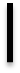 انشطة للتفكير عن الافعال
انشطة للتفكير المنطقي عن الاشياء والاحداث
انشطة التفكير المجرد
ﻭﺒﺎﻻﺴﺘﻔﺎﺩﺓ ﻤﻥ ﻨﻅﺭﻴﺔ ﺍﻟﻨﻤﻭ ﺍﻟﻌﻘﻠﻲ ﻟﺒﻴﺎﺠﻴﻪ ﻁﻭﺭ ﺩﻴﻨﻴﺯ Dienes)   (Zoltan  ﺴﺕ ﻤﺭﺍﺤل ﻟﺘﻌﻠﻴﻡ ﻭﺘﻌﻠﻡ ﺍﻟﺭﻴﺎﻀﻴﺎﺕ ﻜﻤﺎ ﻴﻭﻀﺤﻬﺎ  قي ﺸﻜل ﻭﻫﻲ :
1- ﻤﺭﺤﻠﺔ ﺍﻷﻨﺸﻁﺔ ﺍﻟﺘﻤﻬﻴﺩﻴﺔ )ﺍﻟﻠﻌﺏ ﺍﻟﺤﺭ( .
2- ﻤﺭﺤﻠﺔ ﺍﻷﻨﺸﻁﺔ ﺍﻟﺒﻨﺎﺌﻴﺔ .
3- ﻤﺭﺤﻠﺔ ﺍﻷﻨﺸﻁﺔ ﺍﻟﺤﺩﺴﻴﺔ ﺍﻟﻤﺠﺭﺩﺓ.
4- ﻤﺭﺤﻠﺔ ﺍﻷﻨﺸﻁﺔ ﺍﻟﺘﺼﻭﻴﺭﻴﺔ ﺃﻭ ﺍﻟﺘﻤﺜﻴﻠﻴﺔ.
5- ﻤﺭﺤﻠﺔ ﺍﻷﻨﺸﻁﺔ ﺍﻟﺭﻤﺯﻴﺔ.
6- ﻤﺭﺤﻠﺔ ﺼﻴﺎﻏﺔ ﺍﻟﺒﺩﻴﻬﻴﺎﺕ Axiomaticformulation  activities






















       الشكل يويضح انشطة التعليم والتعلم لدينيز
البداية
النهاية
تركيب خصائص المفهوم واستخلاص النتائج
التعرف على مكونات المفهوم
سادسا : اساسيات صياغة البديهيات
اولا: انشطة تمهيدية
تحديد بنية المفهوم
التعبير عن المفهوم بالرموز
خامسا : انشطة رمزية
ثانيا : انشطة تركيبية
التعرف على الخواص المشتركة للمفهوم
فهم بنية المفهوم بالمثال
رابعا : أنشطة تمثيلة
ثالثا: انشطة حسية مجردة
ﻨﻅﺭﻴﺔ ﺍﻟﺒﻨﻴﺔ ﺍﻟﻤﻌﺭﻓﻴﺔ ﻟﺒﺭﻭﻨﺭ:
ﻴﻌﺩ ﺠﻴﺭﻭﻡ ﺒﺭﻭﻨﺭ Bruner) Seymour (Jerome ﻋﺎﻟﻡ ﻨﻔﺱ ﻤﻥ ﺠﺎﻤﻌﺔ ﻫﺎﺭﻓﺎﺭﺩ ﺒﺎﻟﻭﻻﻴﺎﺕ ﺍﻟﻤﺘﺤﺩﺓ ﺍﻷﻤﺭﻴﻜﻴـﺔ ، ﻭﻗـﺩ ﻋﻤل ﻟﺒﻌﺽ ﺍﻟﻭﻗﺕ ﻤﻊ ﺍﻟﻌﺎﻟﻡ ﺍﻟﺴﻭﻴﺴﺭﻱ ﺒﻴﺎﺠﻴﻪ ﻓﻲ ﺩﺭﺍﺴﺔ ﻤﺭﺍﺤل ﺍﻟﻨﻤﻭ ﺍﻟﻌﻘﻠﻲ، ﻭﻴﻌﻭﺩ ﻟﻪ ﺍﻟﻔﻀل ﻓﻲ ﻨﺸـﺭ ﺃﻓﻜـﺎﺭﻩ ﻓـﻲ ﺍﻟﻭﻻﻴﺎﺕ  ﺍﻟﻤﺘﺤﺩﺓ ﺍﻷﻤﺭﻴﻜﻴﺔ . ﻭﻗﺩ ﺘﺄﺜﺭ ﺒﺭﻭﻨﺭ ﺸﺄﻨﻪ ﻓﻲ ﺫﻟﻙ ﺒﻴﺎﺠﻴﻪ ﺒﻨﻅﺭﻴﺔ ﺍﻟﺠﺸﺘﺎﻟﺕ . ﻭﻴﻌﺘﻘﺩ ﻋﻠﻤﺎﺀ ﺍﻟﻨﻔﺱ ﺍﻟﻤﻨﺘﻤﻭﻥ  ﺇﻟـﻰ ﻫﺫﻩ  ﺍﻟﻤﺩﺭﺴﺔ ﺍﻟﻨﻔﺴﻴﺔ ﺇﻥ ﺘﻁﻭﻴﺭ ﺍﻟﻔﻬﻡ ﻭﺍﻻﺴﺘﻴﻌﺎﺏ ﻴﻌﺘﻤﺩ ﻋﻠﻰ ﻗﺩﺭﺓ  ﺍﻟﺘﻠﻤﻴﺫ ﻋﻠﻰ ﺘﺤﻘﻴﻕ ﺭﺒﻁ ﺫﻭ ﻤﻌـﻨﻰ ﻟﻠﺨـﺒﺭﺓ ﺍﻟﺠﺩﻴـﺩﺓ ﺒﺎﻟﺨﺒﺭﺍﺕ ﺍﻟﺴﺎﺒﻘﺔ ﺍﻟﻤﺩﻤﺠﺔ ﻓﻲ ﺒﻨﻴﺘﻪ ﺍﻟﻤﻌﺭﻓﻴﺔ. ﻟﺫﻟﻙ ﺘﺅﻜﺩ ﻨﻅﺭﻴﺔ ﺍﻟﺠﺸﺘﺎﻟﺕ ﻋﻠﻰ ﺍﻟﺘﻌﻠﻡ ﺍﻻﻜﺘﺸﺎﻓﻲ ﺤﻴﺙ ﻴﻜﻭﻥ ﺩﻭﺭ ﺍﻟﻤﻌﻠـﻡ ﺍﻷﺴﺎﺴﻲ ﻓﻴﻬﺎ ﻫﻭ ﺘﻬﻴﺌﺔ ﻤﻭﺍﻗﻑ ﺍﻟﺘﻌﻠﻡ ﺍﻟﺘﻲ ﺘﺩﻓﻊ ﺍﻟﺘﻼﻤﻴﺫ ﻟﻤﻤﺎﺭﺴﺔ ﺍﻷﻨﺸﻁﺔ ﺍﻻﻜﺘﺸﺎﻓﻴﺔ ﻭﻴﻌﻠﻤﻬﻡ ﻜﻴﻔﻴﺔ ﺭﺒﻁ ﺍﻟﺨﺒﺭﺍﺕ ﺒﻁﺭﻴﻘﺔ ﺨﻼﻗﺔ ﻭﻤﺒﺩﻋﺔ ﻋﻠﻰ ﻋﻜﺱ ﺩﻭﺭﻩ ﻓﻲ ﻁﺭﺍﺌﻕ ﺍﻟﺘﺩﺭﻴﺱ ﺍﻟﻤﻌﺘﻤﺩﺓ ﻋﻠﻰ ﻨﻅﺭﻴﺎﺕ ﺍﻟﻤﺜﻴﺭ ﻭﺍﻻﺴﺘﺠﺎﺒﺔ ، ﺍﻟﺫﻱ ﻴﺘﺤﺩﺩ ﺃﺴﺎﺴـﺎ ﻓـﻲ ﺘﻌﻠﻴﻡ ﺍﻟﺘﻼﻤﻴﺫ ﻜﻴﻔﻴﺔ ﺍﻻﺴﺘﺠﺎﺒﺔ ﺍﻟﺼﺤﻴﺤﺔ ﻟﻠﻤﺜﻴﺭﺍﺕ. ﻭﻴﺘﻡ ﺍﺨﺘﻴﺎﺭ ﺃﻨﺸﻁﺔ ﺍﻻﻜﺘﺸﺎﻑ ﺒﻌﻨﺎﻴﺔ ﻟﺘﺤﻘﻴﻕ ﻓﺎﻋﻠﻴﺔ ﺍﻟﺘﺩﺭﻴﺱ ، ﺇﻀـﺎﻓﺔ ﺇﻟﻰ ﻤﺭﺍﻋﺎﺓ ﺘﺘﻁﺎﺒﻕ ﻫﺫﻩ ﺍﻷﻨﺸﻁﺔ ﻤﻊ ﻤﺭﺍﺤل ﺍﻟﺘﻁﻭﺭ ﺍﻟﻌﻘﻠﻲ ﻟﻠﺘﻠﻤﻴﺫ ﻜﻤﺎ ﻴﺭﻯ ﺒﻴﺎﺠﻴﻪ ، ﺃﻭ ﺘﺼﻨﻴﻔﻬﺎ ﺒﺤﺴﺏ ﻁﺒﻴﻌﺔ ﺍﻟﻤﻭﺍﻀﻴﻊ ﺍﻟﻨﻅﺭﻴﺔ ﺍﻟﺘﻲ ﻴﻨﺒﻐﻲ ﺘﻌﻠﻴﻤﻬﺎ ﻭﺘﻌﻠﻤﻬﺎ ﻜﻤﺎ ﻴﻘﺘﺭﺡ ﺫﻟﻙ ﺒﺭﻭﻨﺭ ، ﺍﻟﺫﻱ ﺍﺨﺘﻠﻑ ﻤﻊ ﺒﻴﺎﺠﻴﻪ ﻜﻤﺎ ﺃﻭﻀﺤﻨﺎ ﺴﻠﻔﺎ ﻓﻴﻤﺎ ﻴﺘﻌﻠﻕ ﺒﺤﺘﻤﻴـﺔ ﻤﺭﻭﺭ ﺍﻟﻨﻤﻭ ﺍﻟﻤﻌﺭﻓﻲ ﻟﻠﻁﻔل ﺒﺎﻟﻤﺭﺍﺤل ﺍﻷﺭﺒﻊ ﻭﺍﻋﺘﺒﺭ ﺍﻨﻪ ﺒﻤﻘﺩﻭﺭ ﺍﻷﻁﻔﺎل ﺍﻟﺼﻐﺎﺭ ﺘﻌﻠﻡ ﺒﻨﻴﺔ ﺍﻟﻤﺎﺩﺓ ﺍﻟﻌﻠﻤﻴﺔ ﺒﻁﺭﺍﺌﻕ ﺍﻻﻜﺘﺸﺎﻑ ﻓﻲ ﺃﻱ ﻤﺴﺘﻭﻯ ، ﻭﺃﻥ ﺍﻟﻨﺸﺎﻁ ﺍﻟﻌﻘﻠﻲ ﻫﻭ ﻨﻔﺴﻪ ﻓﻲ ﺃﻱ ﻤﻜﺎﻥ ﺴﻭﺍﺀ ﻜﺎﻥ ﺍﻟﻔﺭﺩ ﻓﻲ  ﺃﻗﺼﻰ ﺤﺩ ﺘﻭﺼﻠﺕ ﺇﻟﻴﻪ ﺍﻟﻤﻌﺭﻓﺔ )ﺒﺎﺤـﺙﻋﻠﻤﻲ( ﺃﻭ ﻓﻲ ﺍﻟﺴﻨﺔ ﺍﻟﺜﺎﻟﺜﺔ ﺍﻻﺒﺘﺩﺍﺌﻴﺔ.
ﺸﻜل ﻴﻭﻀﺢ ﻤﺭﺍﺤل ﺍﻟﻨﻤﻭ ﺍﻟﻌﻘﻠﻲ ﻟﺒﺭﻭﻨﺭ:
النهاية
البداية
المرحلة العقلية اكتشاف المعرفة من خلال النشاط والفعل
المرحلة الرمزية اكتساب المعرفة من خلال التمثيل الرمزي
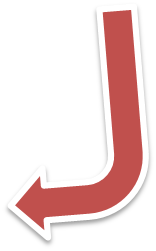 المرحلة الأيقونة اكتساب المعرفة من خلال الصور الذهنية
ﺤﺩﺩ ﺒﺭﻭﻨﺭ ﺜﻼﺙ ﻤﺭﺍﺤل ﺃﺴﺎﺴﻴﺔ ﻟﻠﻨﻤﻭ ﺍﻟﻌﻘﻠﻲ ﻟﻠﻁﻔل ﻫﻲ ﻤﺭﺤﻠﺔ ﺍﻟﺘﻤﺜﻴل ﺍﻟﺤﺴﻲ ﻭﻤﺭﺤﻠﺔ ﺍﻟﺘﻤﺜﻴل ﺍﻷﻴﻘﻭﻨﻲ ﺃﻭ ﺸﺒﻪ ﺍﻟﺤﺴﻲ ، ﻭﻤﺭﺤﻠﺔ ﺍﻟﺘﻤﺜﻴل ﺍﻟﺭﻤﺯﻱ )ﺍﻟﻤﺠﺭﺩ( ﻴﺘﻌﻠﻡ ﺍﻷﻁﻔﺎل ﻓﻲ ﻤﺭﺤﻠﺔ ﺍﻟﺘﻤﺜﻴل ﺍﻟﺤﺴﻲ ﺃﻭ ﺍﻟﻌﻤﻠﻲ ﻭﺍﻟﺘﻲ ﺘﺒﺩﺃ ﻤﻥ ﺴﻥ ﺍﻟﻤﻴﻼﺩ ﻭﺤﺘﻰ ﺍﻟﺜﺎﻟﺜﺔ ﻤـﻥ ﺍﻟﻌﻤﺭ ﻤﻥ ﺨﻼل ﺍﻟﻘﻴﺎﻡ ﺒﺄﻓﻌﺎل ﻭﺃﻨﺸﻁﺔ ﺤﺴﻴﺔ ﺃﻭ ﺍﻻﺘﺼﺎل ﺍﻟﻤﺒﺎﺸﺭ ﺒﺎﻷﺸﻴﺎﺀ .ﻭﺘﺒﺩﺃ ﻤﺭﺤﻠﺔ ﺍﻟﺘﻤﺜﻴل ﺍﻷﻴﻘﻭﻨﻲ ﻤﻥ ﺴﻥ ﺍﻟﺜﺎﻟﺜﺔ ﻭﺤﺘﻰ ﺍﻟﺜﺎﻤﻨﺔ ، ﺘﻨﻤﻭ ﺨﻼﻟﻬﺎ ﺍﻟﺒﻨﻴﺔ ﺍﻟﻌﻘﻠﻴﺔ ﻟﻠﻁﻔـل ، ﻭﺘﺒﺩﺃ ﻤﺭﺤﻠﺔ ﺍﻟﺘﻤﺜﻴل ﺍﻷﻴﻘﻭﻨﻲ ﻤﻥ ﺴﻥ ﺍﻟﺜﺎﻟﺜﺔ ﻭﺤﺘﻰ ﺍﻟﺜﺎﻤﻨﺔ ، ﺘﻨﻤﻭ ﺨﻼﻟﻬﺎ ﺍﻟﺒﻨﻴﺔ ﺍﻟﻌﻘﻠﻴﺔ ﻟﻠﻁﻔـل ، ﺒﺤﻴﺙ ﻻ ﻴﻜﻭﻥ ﻤﺤﺘﺎﺠﺎﹰ ﺇﻟﻰ ﺘﻌﻠﻡ ﺍﻷﺸﻴﺎﺀ ﻋﻥ ﻁﺭﻴﻕ ﺍﻻﺘﺼﺎل ﺍﻟﻤﺒﺎﺸﺭ ﺒﻬﺎ ﻭﺇﻨﻤﺎ ﻴﻤﻜﻥ ﺃﻥ ﻴﺘﻌﻠﻤﻬﺎ ﻤﻥ ﺨﻼل ﺼﻭﺭ ، ﺃﻭ ﺭﺴﻭﻡ ﺃﻭ ﺃﻓﻼﻡ ، ﺇﻀﺎﻓﺔ ﺇﻟﻰ ﻗﺩﺭﺘﻪ ﻋﻠﻰ ﺘﻜﻭﻴﻥ ﺼﻭﺭ ﺫﻫﻨﻴﺔ ﻋﻨﻬﺎ .
ﻭﻴﻜﻭﻥ  ﺍﻟﻁﻔل ﺒﻌﺩ ﺴﻥ ﺍﻟﺜﺎﻤﻨﺔ ﻓﻲ ﻤﺭﺤﻠﺔ ﺍﻟﺘﻤﺜﻴل ﺍﻟﺭﻤﺯﻱ ﻗﺎﺩﺭﺍﹰ ﻋﻠﻰ ﺍﻟﺘﻌﺎﻤل ﻤﻊ ﺍﻷﺸﻴﺎﺀ ﻤﻥ ﺨﻼل ﺍﻟﺘﻤﺜﻴل ﺍﻟﺭﻤﺯﻱ ﻟﻬـﺎ ، ﻓﻴﺘﻔﺎﻋل ﻤﻊ ﺍﻟﻜﻠﻤﺎﺕ ﻭﺍﻷﺭﻗﺎﻡ ﺒﺩﻻﹰ ﻋﻥ ﺍﻟﺼﻭﺭ ، ﺃﻱ ﻗﺩﺭﺓ ﺍﻟﻁﻔل ﻋﻠﻰ ﺍﻻﻨﺘﻘﺎل ﻤﻥ ﻤﺭﺤﻠﺔ ﺍﻟﺘﻌﻠﻡ ﺍﻟﺤﺴﻲ ﺇﻟﻰ ﻤﺭﺤﻠﺔ ﺍﻟﺘﻔﻜﻴﺭﺍﻟﻤﺠﺭﺩ .
ﺘﻁﺒﻴﻘﺎﺕ ﻨﻅﺭﻴﺔ ﺒﺭﻭﻨﺭ :
ﺍﻨﺘﻘﺩ ﺠﻴﺭﻭﻡ ﺒﺭﻭﻨﺭ ﻨﻤﻭﺫﺝ ﺍﻟﻤﻨﻬﺞ ﺍﻟﻘﺎﺌﻡ ﻋﻠﻰ ﺍﻷﻫﺩﺍﻑ ﺍﻟﺴﻠﻭﻜﻴﺔ ، ﻭﻁﺎﻟﺏ ﺒﻀﺭﻭﺭﺓ  ﺍﻻﺴﺘﻨﺎﺩ ﺇﻟﻰ ﺍﻟﺒﻨﻴﺔ ﺍﻟﻤﻨﻁﻘﻴـﺔ ﻟﻠﻌﻠﻡ ﻜﺄﺴﺎﺱ ﻟﺒﻨﺎﺀ ﺍﻟﻤﻨﻬﺞ ، ﻭﺍﻋﺘﻤﺎﺩ ﻋﻤﻠﻴﺎﺕ ﺍﻟﻌﻠﻡ ﻭﺨﺎﺼﺔ ﻋﻤﻠﻴﺎﺕ ﺍﻻﻜﺘﺸﺎﻑ ﻜﺄﺴﺎﺱ ﻻﻜﺘﺴﺎﺏ ﺍﻟﺘﻼﻤﻴﺫ ﻟﻬﺫﻩ ﺍﻟﺒﻨﻴﺔ. ﻭﻗـﺩ ﺘﺤﻘﻕ ﻟﻪ ﻤﺎ ﺃﺭﺍﺩ ﻓﻲ ﻤﺅﺘﻤﺭ ﻭﻭﺩﺯ ﻫﻭل  Hall    Woods ﻓﻲ ﻭﻻﻴﺔ ﻤﺎﺴﺎﺸﻴﺘﻭﺱ ﺍﻟﺫﻱ ﺍﻨﻌﻘﺩ ﺘﺤﺕ ﺭﻋﺎﻴﺔ ﺍﻷﻜﺎﺩﻴﻤﻴـﺔ ﺍﻟﻭﻁﻨﻴـﺔ ﻟﻠﻌﻠﻭﻡ ﺒﺎﻟﻭﻻﻴﺎﺕ ﺍﻟﻤﺘﺤﺩﺓ ﺍﻷﻤﺭﻴﻜﻴﺔ ، ﻭﺤﻀﺭﻩ 34  ﻤﻥ ﻋﻠﻤﺎﺀ ﺍﻟﻌﻠﻭﻡ ﻭﺍﻟﺭﻴﺎﻀﻴﺎﺕ ﻭﻋﻠﻡ ﺍﻟﻨﻔﺱ ، ﻭﺘﺭﺃﺱ  ﺃﻋﻤﺎﻟـﻪ ﺒﺭﻭﻨـﺭ ﻨﻔﺴﻪ. ﻭﻗﺩ ﺍﻨﻌﻘﺩ ﺍﻟﻤﺅﺘﻤﺭ ﻓﻲ ﻅل ﺍﻨﺤﺴﺎﺭ ﻭﺍﻀﺢ ﻟﻤﺎ ﻋﺭﻑ ﻓﻲ ﺃﻤﺭﻴﻜﺎ ﺒﺎﻟﺘﺭﺒﻴﺔ ﺍﻟﺘﻘﺩﻤﻴﺔ ، ﻭﺒﻌﺩ ﻋﺎﻡ ﻤﻥ ﺇﻁـﻼﻕ ﺍﻟﺴﻭﻓﻴـﺕ ﻷﻭل ﻗﻤﺭ ﺼﻨﺎﻋﻲ ﺍﺴﺒﻭﺘﻨﻴﻙ ﻋﺎﻡ 1957ﻡ . ﻭﻗﺩ ﻜﺎﻥ ﻫﺩﻑ ﺍﻟﻤﺅﺘﻤﺭ ﺘﺤﺴﻴﻥ ﻤﻨﺎﻫﺞ ﺍﻟﻌﻠﻭﻡ ﻓﻲ ﺍﻟﻤﺩﺍﺭﺱ ﺍﻷﻤﺭﻴﻜﻴﺔ . ﻭﻴﻌـﺩ ﻜﺘﺎﺏ ﺒﺭﻭﻨﺭ ﻋﻤﻠﻴﺎﺕ ﺍﻟﺘﺭﺒﻴﺔ Education The Process ofﺍﻟﺫﻱ ﻨﺸﺭ ﻋﺎﻡ 1960ﻡ ﺒﻤﺜﺎﺒﺔ ﺍﻟﺘﻘﺭﻴﺭ ﺍﻟﻨﻬﺎﺌﻲ ﻟﻠﻤﺅﺘﻤﺭ ﻜﻤﺎ ﺃﻭﻀـﺢ ﺫﻟﻙ ﻗﺩﻡ ﺒﺭﻭﻨﺭ ﻓﻲ ﻜﺘﺎﺒﻪ ﻋﻤﻠﻴﺎﺕ ﺍﻟﺘﺭﺒﻴﺔ ﺘﺒﺭﻴﺭﺍﹰ ﺸﺎﻤﻼﹰ ﻟﻨﻅﺭﻴﺔ ﺍﻟﺒﻨﻴﺔ ﺍﻟﻌﻠﻤﻴﺔ ﻭﻭﻀﺢ ﻤﻌﺎﻟﻤﻬﺎ ﺍﻟﺭﺌﻴﺴﻴﺔ ﻭﻜﻴﻑ ﻴﻤﻜﻥ ﺘﺤﻭﻴﻠﻬﺎ ﺇﻟﻰ ﺃﺴﺎﺱ ﻟﺒﻨﺎﺀ ﺍﻟﻤﻨﻬﺞ ﻓﻴﻤﺎ ﻴﺄﺘﻲ ﻤﻠﺨﺼﺎﹰ ﻟﻬﺎ :
ﺃﻭﻻ: ﻤﺎ ﻴﺘﻌﻠﻕ ﺒﺘﻁﻭﻴﺭ ﺍﻟﻤﻨﻬﺞ:
 1- ﻴﻨﺒﻐﻲ ﺘﻁﻭﻴﺭ ﺍﻟﻤﻨﻬﺞ ﺒﺎﻻﺴﺘﻨﺎﺩ ﺇﻟﻰ ﺍﻟﺒﻨﻴﺔ ﺍﻟﻤﻌﺭﻓﻴﺔ ﻟﻠﻌﻠﻭﻡ ﻤﻊ ﺍﻟﺘﺄﻜﻴﺩ ﻋﻠﻰ ﺍﻟﺒﻨﻴﺔ ﺍﻷﺴﺎﺴﻴﺔ ﻭﺍﻟﻤﻔﺎﻫﻴﻡ ﻭﻁﺭﺍﺌﻕ ﺍﻟﻤﻌﺭﻓﺔ ﺍﻟﻤﻤﻴﺯﺓ ﻟﻠﻌﻠﻡ ﺍﻟﻤﻌﻨﻲ .
2- ﺍﻫﺘﻤﺎﻡ ﺍﻟﻤﻨﻬﺞ ﻟﻜل ﻤﺎ ﻤﻥ ﺸﺄﻨﻪ ﺘﺤﻘﻴﻕ ﺍﻨﺘﻘﺎل ﺍﺜﺭ ﺍﻟﺘﻌﻠﻡ ﺒﺎﻋﺘﺒﺎﺭ ﺫﻟﻙ ﺃﺴﺎﺱ ﻀﺭﻭﺭﻱ ﻻﺴﺘﻴﻌﺎﺏ ﺍﻟﻤﺘﻌﻠـﻡ ﻟﺒﻨﻴـﺔﺍﻟﻤﻭﺍﺩ ﺍﻟﺘﻌﻠﻴﻤﻴﺔ . 
3- ﺘﻨﻅﻴﻡ ﺒﻨﻴﺔ ﺍﻟﻤﺤﺘﻭﻯ ﺍﻟﺘﻌﻠﻴﻤﻲ ﺒﻤﺎ ﻴﻀﻤﻥ ﺍﺴﺘﻤﺭﺍﺭ ﺘﻌﻠﻡ ﺍﻟﺘﻼﻤﻴﺫ ﻟﻸﺴﺱ ﻭﺍﻟﻤﻔﺎﻫﻴﻡ ﻭﺍﻷﻓﻜﺎﺭ ﺍﻟﻜﺒﺭﻯ ﻟﻠـﺩﺭﺱ ﺒﺼـﻭﺭﺓ ﻤﺘﺩﺭﺠﺔ ﻤﻥ ﺍﻟﺼﻌﻭﺒﺔ ﻭﺍﻟﺘﺠﺭﻴﺩ ، ﻭﻴﻌﻨﻲ ﺫﻟﻙ ﺃﻥ  ﺍﻟﻤﻭﺍﻀﻴﻊ ﺍﻟﺘﻲ ﺘﻌﻠﻤﻬﺎ ﺍﻟﺘﻼﻤﻴﺫ ﻓﻲ ﺼﻔﻭﻑ ﺩﻨﻴﺎ ﻴﻨﺒﻐﻲ ﺘﻜﺭﺍﺭﻫـﺎﻓﻲ ﺍﻟﻤﺴﺘﻭﻴﺎﺕ ﺍﻟﻌﻠﻴﺎ ﻟﻜﻥ ﺒﺤﺠﻡ ﻭﻋﻤﻕ ﺃﻜﺒﺭ ﻤﻥ ﺍﻟﺴﺎﺒﻕ ، ﻭﺒﻤﺎ ﻴﻀﻤﻥ ﺍﺴﺘﻤﺭﺍﺭ ﺍﻟﻤﻌﺭﻓﺔ ﻭﺘﺭﺍﻜﻡ ﺨﺒﺭﺍﺕ ﺍﻟﺘﻼﻤﻴﺫ، ﻭﻗﺩ ﻋﺭﻓﺕ ﺁﻟﻴﺔ ﺘﻨﻅﻴﻡ ﺍﻟﻤﺤﺘﻭﻯ ﻫﺫﻩ ﺒﺎﻟﻤﻨﻬﺞ ﺍﻟﺤﻠﺯﻭﻨﻲ . 
ﺜﺎﻨﻴﺎﹰ: ﺍﻟﺘﻌﻠﻡ ﺍﻻﻜﺘﺸﺎﻓﻲ:
ﺇﻥ ﺃﻓﻀل ﻁﺭﻴﻘﺔ ﻟﺘﻌﻠﻡ ﺍﻟﺒﻨﻴﺔ ﺍﻟﻤﻌﺭﻓﻴﺔ ﻟﻠﻌﻠﻭﻡ ﻋﺎﻤﺔ ﻫﻲ ﻁﺭﻴﻘﺔ ﺍﻻﻜﺘﺸﺎﻑ ، ﻓﺎﻷﻁﻔﺎل ﺒﻁﺒﻴﻌﺘﻬﻡ ﻓﻀﻭﻟﻴﻴﻥ ، ﻓﻬﻡ ﻴﺴﺄﻟﻭﻥ ، ﻭﻴﺴﺘﺨﺩﻤﻭﻥ ﺤﻭﺍﺴﻬﻡ ﻭﻗﻭﻯ ﺍﻟﺘﻔﻜﻴﺭ ﻟﺩﻴﻬﻡ ﻓﻲ ﺍﻜﺘﺸﺎﻑ ﺒﻴﺌﺘﻬﻡ ﺍﻟﻤﺎﺩﻴﺔ ، ﻭﻴﺠﺩﻭﻥ ﻤﺘﻌﺔ ﻜﺒﻴﺭﺓ ﻓﻲ ﺍﻟﺘﻭﺼل ﺇﻟﻰ ﻤﻌﺭﻓﺔ ﺴﺒﺏ ﻤﺎ ﻴﺼﺩﺭ ﻋﻥ ﺍﻷﺸﻴﺎﺀ ﻤﻥ ﺃﺼﻭﺍﺕ ، ﻭﻴﻤﻴﻠﻭﻥ ﺇﻟﻰ ﺤل ﺍﻟﻤﺸﻜﻼﺕ ، ﻭﺘﺘﺤﺩﺍﻫﻡ ﺍﻟﻤﻭﺍﺩ ﺍﻟﺠﺩﻴﺩﺓ ﺃﻭ ﺍﻟﻁﺭﻕ ﺍﻟﺠﺩﻴﺩﺓ ﻻﺴﺘﺨﺩﺍﻡ ﺍﻟﻤﻭﺍﺩ ﺍﻟﻤﺄﻟﻭﻓﺔ. ﻭﻟﺫﻟﻙ ﻴﺘﻌﻠﻡ ﺍﻷﻁﻔﺎل ﺍﻟﻜﻴﻤﻴﺎﺀ ﻜﻤﺎ ﻴﺩﺭﺴﻬﺎ ﺍﻟﻜﻴﻤﻴﺎﺌﻲ ، ﻭﺍﻟﻁﺎﻟﺏ ﺍﻟﺫﻱ ﻴﺘﻌﻠﻡ ﺍﻟﻔﻴﺯﻴﺎﺀ ﻫﻭ ﻓﻴﺯﻴﺎﺌﻲ ، ﻭﻤﻥ ﺍﻟﺴﻬل ﻋﻠﻴﻪ ﺘﻌﻠﻡ ﺍﻟﻔﻴﺯﻴﺎﺀ ﺴﺎﻟﻜﺎﹰ ﺴﻠﻭﻙ ﺍﻟﻔﻴﺯﻴﺎﺌﻲ ﺒﺩﻻﹰ ﻤﻥ ﺃﻱ ﺸﻲﺀ ﺁﺨﺭ. ﻭﻋﻠﻰ ﻋﻜﺱ ﺘﻁﻭﻴﺭ ﻨﻤﻭﺫﺝ ﺍﻟﻤﻨﻬﺞ ﺍﻟﻘﺎﺌﻡ ﻋﻠﻰ ﺍﻟﺘﺤﺩﻴﺩ ﺍﻟﻤﺴﺒﻕ ﻟﻸﻫﺩﺍﻑ ﻓﻲ ﺼﻭﺭﺓ ﻨﻭﺍﺘﺞ ﻟﻠﺘﻌﻠﻡ ﻴﻤﻜﻥ ﻤﻼﺤﻅﺘﻬﺎ ﻭﻗﻴﺎﺴـﻬﺎ ﻴﺅﻜﺩ ﺒﺭﻭﻨﺭ ﻋﻠﻰ ﺍﻻﻫﺘﻤﺎﻡ ﺒﺎﻟﻌﻤﻠﻴﺎﺕ ﺍﻟﺘﻲ ﺘﺘﻡ ﻓﻲ ﺍﻟﺩﺭﺱ ، ﺃﻱ ﺇﻥ ﻋﻤﻠﻴﺎﺕ ﺍﻟﺘﻌﻠﻡ ﻤﻘﺎﺒل ﻨﻭﺍﺘﺞ ﺍﻟﺘﻌﻠﻡ. ﻭﻫﻨﺎﻙ ﺘﻁﺒﻴﻘﺎﺕ ﺃﺨﺭﻯ ﻟﻨﻤﻭﺫﺝ ﺒﺭﻭﻨﺭ ﻓﻲ ﺍﻟﺭﻴﺎﻀﻴﺎﺕ ﺃﻭﻀﺤﻪ.
اهمية نماذج التدريس :1- تساعد الطلبة على التعلم الجيد .2- تساعد الطلبة على تعلم المعلومات والافكار والمهارات الاكاديمية والاجتماعية والابداعية وفق اطار متكامل .3- تساعد الطلبة على فهم انفسهم وبيئتهم في اطار تشكله بنية النموذج ، ويدده الهدف من تصميمة .4- تساعد المعلم على تهيئة البيئة التعليمية المناسبة لاهداف التدريس .5- تساعد المعلم على تصميم خبرات تعلم فعال .6- تساعد المعلم في وضع الخطط وتصميم الدروس وانتقاء الاستراتيجيات واساليب التدريس المستخدم في الفصول في ظل رؤية متكاملة .7- تسهم نماذج التدريس في تطوير المناهج الدراسية باعتبارها ادلة عمل استرشاديه .
انواع نماذج التدريس :
لفهم خصائص نظام تصميم التدريس ومكوناته ونماذجة ، سيتم عرض ابرز هذه النماذج اجنبيا وعربيا مع اعطاء فكرة مبسطة عن كل نموذج.
اولا : النماذج الاجنبية : 
1- هندرسون – لاينر :
هو ريتشارد هندرسون:  Richard Henderson & Lanier ) (‏ هو عالم اسكتلندي في مجال علم الأحياء الجزيئي والفيزياء الحيوية، من مواليد 19 يوليو/تموز 1945.حصل ريتشارد هندرسون بمرافقة يواخيم فرانك وجاك دوبوشيه على جائزة نوبل في الكيمياء سنة 2017 لأبحاثهم في تطوير مجهر إلكتروني فائق البرودة لتحديد بنية الجزيئات الحيوية في المحلول باستبانة ودقة عالية.
يتضمن النظام ثلاثة عناصر هي : 
1- عوامل التدريس : الطال، الاقران ، المعلم ، البيئة الدراسية ، الوقت ، الوسائل ، المنهج.
2- معالجة عوامل التدريس : وتشمل المعالجة : المعارف ، النظريات البشرية الجسمية والعاطفيو والادراكية والاجتماعية ، ثم النباتية والحيوانية والمعارف العملية  كمعالجة المعلومات ومهارة حل المشكلات .
3- نهايات التدريس : تشمل مستويات اهداف التعلم جميعا ( المعرفية ، والانفعالية ، والنفس حركية ، والاجتماعية )
نظام هندسون – لاينر
تغذية راجعة
نموذج ونج ورولرسون (وونغ وراولرسون): مخطط هذا النموذج من عدة خطوات أساسية ، يتم تنفيذ إجراء عمليات القياس القبلي للمتعلمين ، والإطلاع على الأهداف العامة من المنهج ومن السياسة المدرسية.
 يتكون هذا النموذج من عدة خطوات أساسية ، يتم تنفيذها بعد إجراء عمليات القياس القبلي للمتعلمين ، والاطلاع على الأهداف العامة المستقاة من المنهج ، ومن السياسة المدرسية وبيان خطوات النموذج كالتالي :
- تحديد الأهداف .
- تحليل مهام التعليم .
- تصنيف مهام التعليم ، وتحديد الظروف التي يتم فيها .
- اختيار طرق التدريس والوسائل التعليمية .
- إعداد خطط التدريس .
- تطبيق الخطط التدريسية ، والتقويم ، وتقديم بيانات التغذية الراجعة .
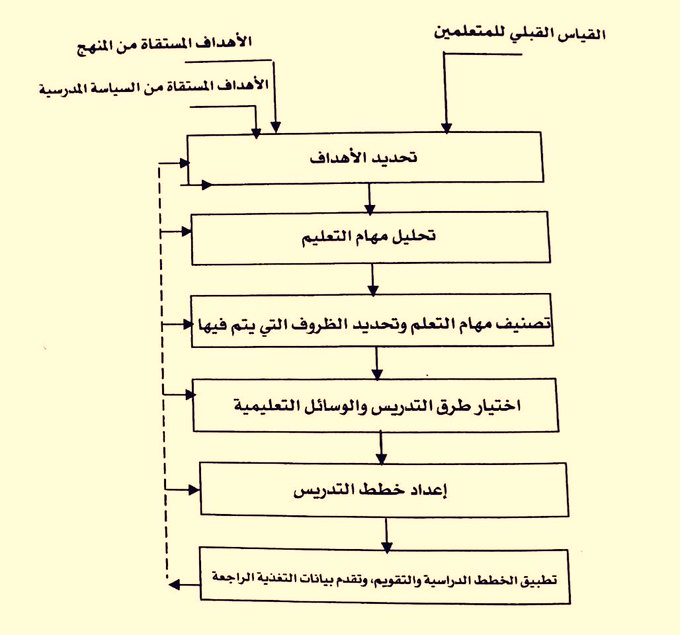 5-نموذج هاميروس
يتكون نموذج هاميروس لتطوير الأنظمة التعليمية من ثلاث مراحل هي:
-         مرحلة التعريف بالتصميم.
-         مرحلة التحليل.
-         مرحلة تطوير النظم.
وتم تقسيم المراحل السابقة إلى خطوات سماها بالنموذج المكبر Maxi Model ثم أختصرها إلى ست خطوات سماها بالنموذج المصغر Mini Model وهذا النموذج المصغر يمكن تطبيقه من مصمم البرنامج بالإمكانات الفردية, ويتضمن الخطوات التالية:
 -   تحديد الإشكالية.
-         تحديد الأهداف السلوكية مع وضع مقاييس الأداء الخاصة بها.
-         وضع الاستراتيجيات والمصادر التعليمية والوقائع والأحداث.
-         تطوير النموذج المقترح.
-         تعديل الإجراءات وإعادة الخطوات.
ويلاحظ أن التغذية الراجعة تربط بين جميع هذه الخطوات, والشكل التالي يوضح نموذج هاميروس المصغر لتطوير الأنظمة التعليمية
حدد المشكلة
1
حدد الاهداف السلوكية
2
التغذية الراجعة
الاستراتيجيات وطرق التدريس ووسائل الاتصال
3
طور النموذج
4
جرب الانموذج الاصلي
5
عدل وكرر العملية
6
نموذج عبد اللطيف الجزار المطور ( 2013) للتصميم التعليمي لتطوير بيئات التعلم الالكتروني :
مراحل النموذج:
1- مرحلة التحليل ANALYSIS:
اعتماد أو وضع معايير التصميم التعليمي لبيئة التعليم الإلكتروني.

تحليل خصائص المتعلمين المستهدفين، والتعلم المسبق، والتعلم المتطلب، والمهارات المعلوماتية، المعرفية، والفعالة.

تحليل الاحتياجات التعليمية لبيئة التعلم الإلكتروني من خلال الاحتياجات المعيارية، وتحليل المحتوى، أو تقييم الاحتياجات.

- تحليل الموارد الرقمية المتاحة، ونظام إدارة التعلم LMS، ونظام إدارة المحتوى التعليمي LCMS، وكائنات التعلم المتاحة LO ، والعقبات والقيود.
2- مرحلة التصميم DESIGN:
تصميم مكونات بيئة التعلم الإلكتروني:
•       صياغة الأهداف التعليمية وفقا لتنسيق ABCD (بالاعتماد على الاحتياجات)، وتحليل المدخلات والمخرجات وفقا لتسلسها الهرمي التعليمي.
-      تحديد عناصر المحتوى للكائنات التعليمية وتجميعها في دروس ووحدات.
-       تصممي التقييم والاختبارات: الاختبارات محكية المرجع، واختبارات الوحدات القبلية والبعدية.
-        تصميم خبرات التعلم: الموارد والأنشطة، وتفاعل المتعلمين بشكل شخصي أو جماعي، وفرص الدمج الممكن، وروابط ويب، ودور المعلم، لكل هدف.
-        اختيار عناصر الوسائط المتعددة البديلة لخبرات التعلم للمصادر والأنشطة بشكل نهائي.
-       تصميم الرسالة واللوحات القصصية Storyboards للوسائط المصادر والأنشطة المختارة.
-       تصميم وسائل التنقل (الابحار)، ومتحكمات التعلم، وواجهة المتعلم.
-        تصميم التعلم / نماذج التعلم، وتصميم المتغيرات، ونظريات التعلم، وهياكل التعاون والتشارك، وبناء المحتوى، وفقا لنظام جاجنز ذو الأحداث الأربعة عشر Gagne's [14] events، أو أي تصميم آخر.
-       تحديد وتصميم أدوات الاتصال المتزامنة والغير متزامنة داخل وخارج البيئة.
-       تصميم طريقة تسجيل المتعلمين، وإدارتهم، وتجميعهم، وتوفير نظام الدعم لهم. 
-       تصميم معلومات ومكونات وأشكال بيئات التعلم الإلكتروني:
-       تصميم شكل المكونات، ووسائل الإبحار، الإرشادات والمساعدات، وفتح وإغلاق بيئة التعليم الإلكتروني.
-       تصميم المعلومات الأساسية: العلامات، والإطارات، والشعارات، وغيرها.
3- مرحلة الإنشاء والإنتاج PRODUCTION AND CONSTRUCTION:
إنتاج مكونات بيئة التعلم الإلكتروني:
-        الوصول / الحصول على الوسائط والمصادر، والأنشطة، وكائنات التعلم.
-       تعديل أ إنتاج الوسائط والمصادر، والأنشطة وغيرها من المكونات.
-        تحويل عناصر الوسائط إلى شكل رقمي، وتخزينها.
-       إنتاج معلومات بيئة التعلم الإلكتروني وشكل المكونات
-       إنتاج النموذج الأولي لبيئة التعلم الإلكتروني:
-        رفع أو ربط مكونات بيئة التعلم الإلكتروني، أو روابطها الخارجية.
-       إعداد الدروس والوحدات، ووسائل الاتصال، وتسجيل الطلاب والمجموعات.
-        إجراء تلخيص شامل/ تقييم نهائي لإنهاء التطوير التعليمي.
4- مرحلة التقويم EVALUATION:
-  إجراء التقييم التكويني على مجموعات صغيرة أو بشكل فردي لتقييم بيئة التعلم الإلكتروني، والموافقة عليها وفقا للمعايير.
-  إجراء تقييم موسع نهائي لإنهاء التطوير التعليمي.
5- مرحلة الاستخدام USE:
- الاستخدام المداني والتنفيذ الكامل لبيئة التعلم الإلكتروني.
-        الرصد المستمر، والدعم، والتطوير لبيئة التعلم الإلكتروني.
وتتم متابعة ومراجعة كافة الخطوات السابقة عن طريق التغذية الراجعة Feedback، والمراجعة Revision، والتعديل Modification ، والمعايير Standards
اعتماد او وضع معايير التصميم التعليمي لبيئة التعليم الالكتروني .
تحليل الخصائص المتعلمين المستهدفين ، والتعلم المسبق ، والتعلم المتطلب ، والمهارات المعلوماتية ، والمعرفية ، والفعالة .
تحليل الاحتياجات التعليمية لبيئة الكترونية من خلال الاحتياجات المعيارية ، وتحليل المحتوى ، وتقييم الاحتياجات .
تحليل الموارد الرقمية المقام ، نظام ادارة التعلم ، ونظام ادارة المحتوى التعليمي ، وكائنات التعلم المقام ، والتقنيات والقيود.
التحليل
Analysrs
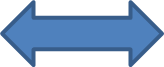 تصميم مكونات بيئة الالكتروني 
صياغة الاهداف التعليمية وفق التنسيق ABCD ( الاعتماد على الاحتياجات ) وتحليل المدخلات والمخرجات وفقا لتسلسها وفقا لتسلسها الهرمي التعليمي .
تحديد عناصر المحتوى للكائنات التعليمية وتجميعها في دروس ووحدات .
تصممي التقييم والاختبارات : الموارد والانشطة ، وتفاعل المتعلمين بشكل شخصي او جماعي ، وحرص الدمج الممكن ، وربط ويب ، ودور المعلم ، وكل الاحداث .
اختبار عناصر الوسائط المتعددة البديلة لخبرات التعلم للمصادر والانشطة بشكل نهائي .
تصميم الرسالة واللوحات القصصية Storyboards لوسائط المصادر والانشطة المختارة .
تصميم التعلم / نماذج التعلم ، وتصميم المثيرات ، ونظريات التعلم ، وهياكل التعاون والتشارك ، وبناء المحتوى ، وفقا لنظام جاجنز ذو الأحداث الاربعة عشر ، او اي تصميم اخر .
تحديد وتصميم ادوات الاتصال المتزامنة والغير متزامنة داخل وخارج البيئة .
تصميم طريقة تسجيل المتعلمين وادارتهم ، وتجميعهم وتوفير نظام الدعم لهم 
*    تصميم  معلومات ومكونات واشكال بيئات التعلم الالكتروني :
تصميم شكل المكونات ووسائل الانجاز ، والارشادات، والمساعدات ، وفتح واغلاق بيئة التعلم الالكتروني .
تصميم المعلومات الاساسية والاطارات ، والشعارات وغيرها .
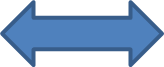 التصميم
المراجعة، التعديل ، المعايير                                                                          التغذية الراجعة
انتاج مكونات بيئة التعلم الالكتروني :
الوصول / الحصول على الوسائط والمصادر ، والانشطة ، وكائنات التعلم .
تعديل / انتاج الوسائط والمصادر والانشطة وغيرها من المكونات .
تحويل عناصر الى شكل رقمي وتخزينها .
انتاج مكونات بيئة التعلم الالكترونية وشكل المكونات .
انتاج النموذج الاولي لبيئة التعلم الالكترونية : 1- رفع او ربط مكونات بيئة التعلم الالكتروني ، او روابطها الخارجية .2- اعداد الدروس الوحدات ووسائل الاتصال ، وتسجيل الطلاب.  3- اجراء تلخيص شامل / تقييم نهائي لأنهاء التطوير التعليمي .
الانشاءوالانتاج
1- اجراء التقييم التكويني على مجموعات صغيرة او بشكل فردي لتقييم التعلم الالكتروني ، والموافقة عليها وفقا للمعايير .
2- اجراء تقييم موسع نهائي لانهاء التطور التعليمي .
التقويم
الاستخدام الميداني والتنفيذ لبيئة التعلم الالكتروني .
الرصد المستر ، والدعم ، والتطوير لبيئة التعلم الالكتروني .
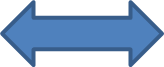 الاستخدام
المصادر :
1- كويران ، عبد الوهاب عوض ، ﻣﺪﺧﻞ  اﻟﻰ  ﻃﺮاﺋﻖ اﻟﺘﺪرﯾﺲ، العين دار الكتب الجامعية ، 2001م .

2- يوسف قطامي ، واخرون ، اساسيات تصميم التدريس ، دار الفكر للطباعة والنشر والتوزيع .

3- العدوان ، زيد سليمان ، الحوامدة ، محمد فؤاد ، تصميم التدريس ، دار المسيرة للنشر والتوزيع ، 2011م .